Computer VisionCSE 455Interest Regions, Recognition, and MatchingLinda ShapiroProfessor of Computer Science & EngineeringProfessor of Electrical Engineering
The Kadir OperatorSaliency, Scale and Image DescriptionTimor Kadir and Michael BradyUniversity of Oxford
2
The issues…
salient – standing out from the rest, noticeable, conspicous, prominent

scale – find the best scale for a feature

image description – create a descriptor for use in object recognition
3
Early Vision Motivation
pre-attentive stage: features pop out

attentive stage: relationships between features and grouping
4
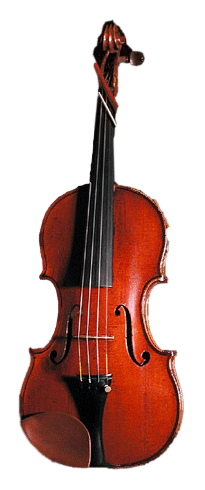 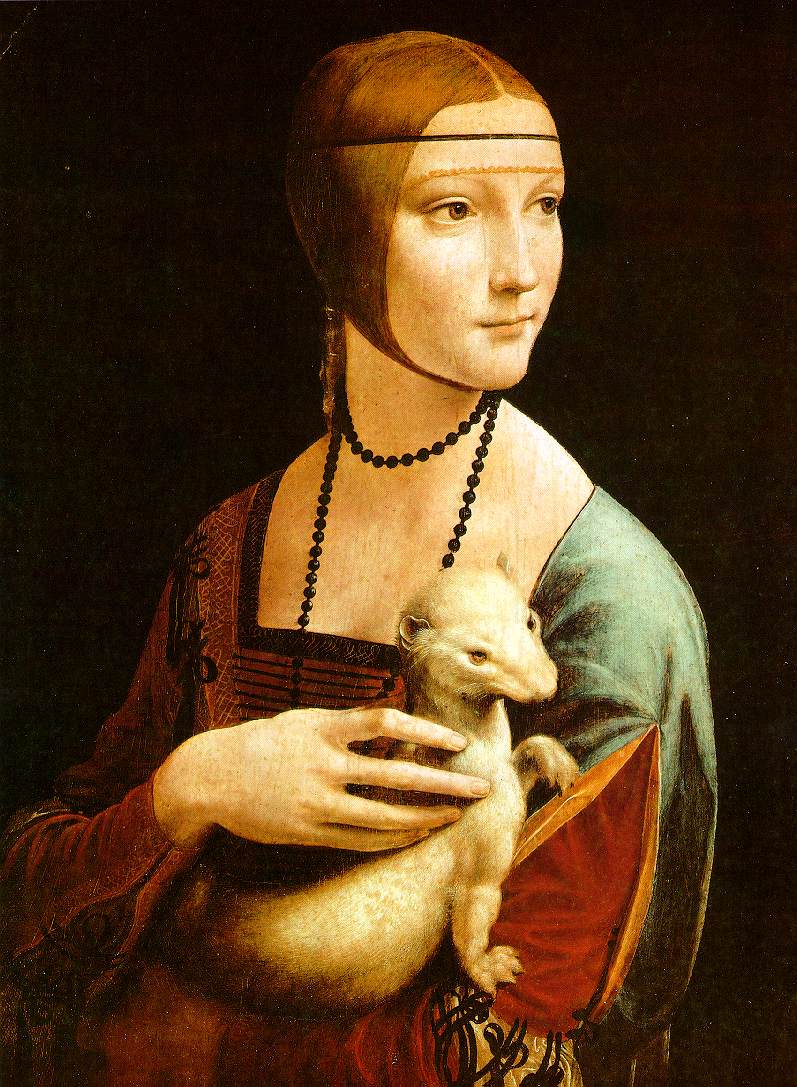 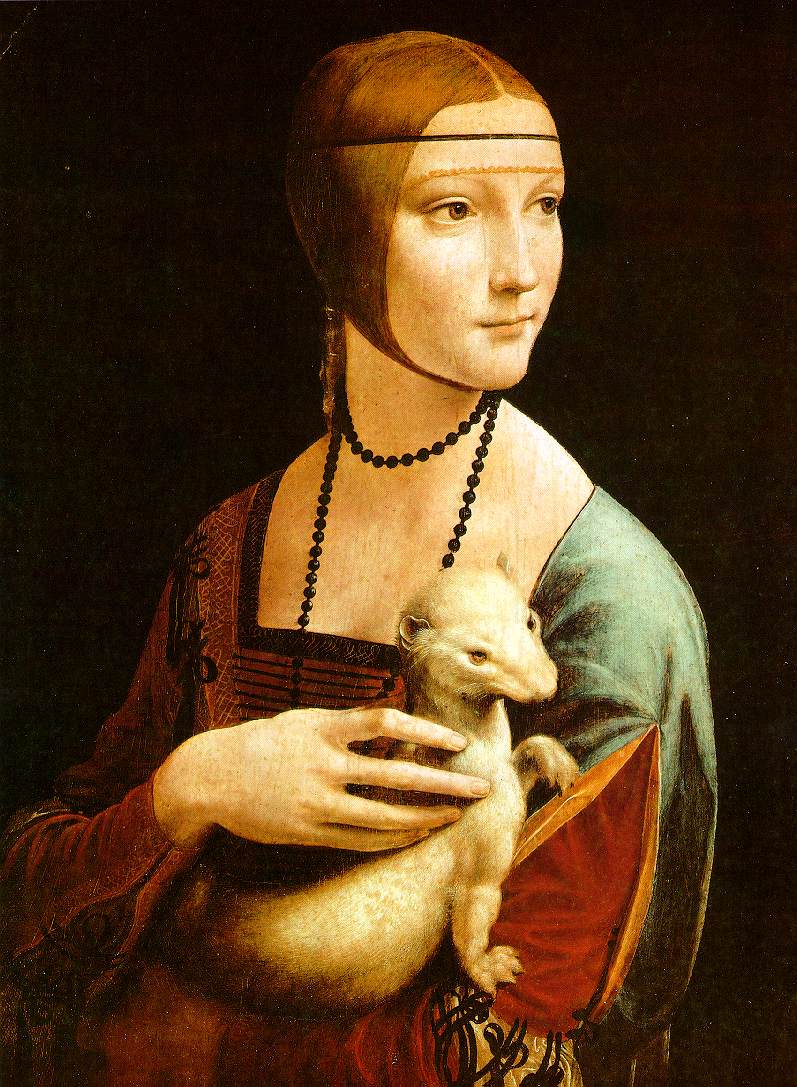 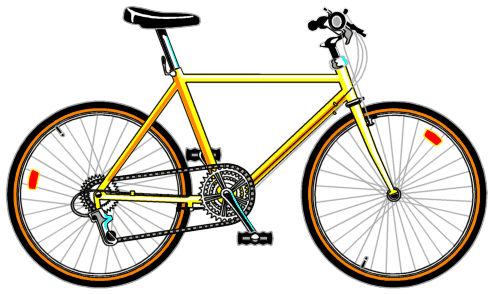 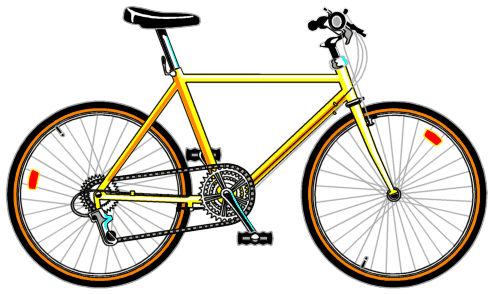 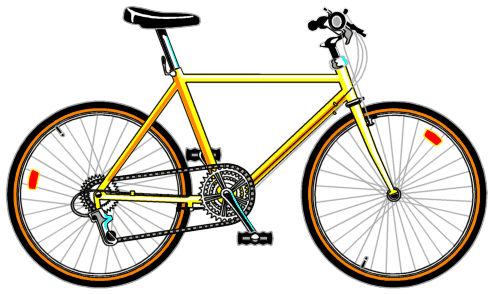 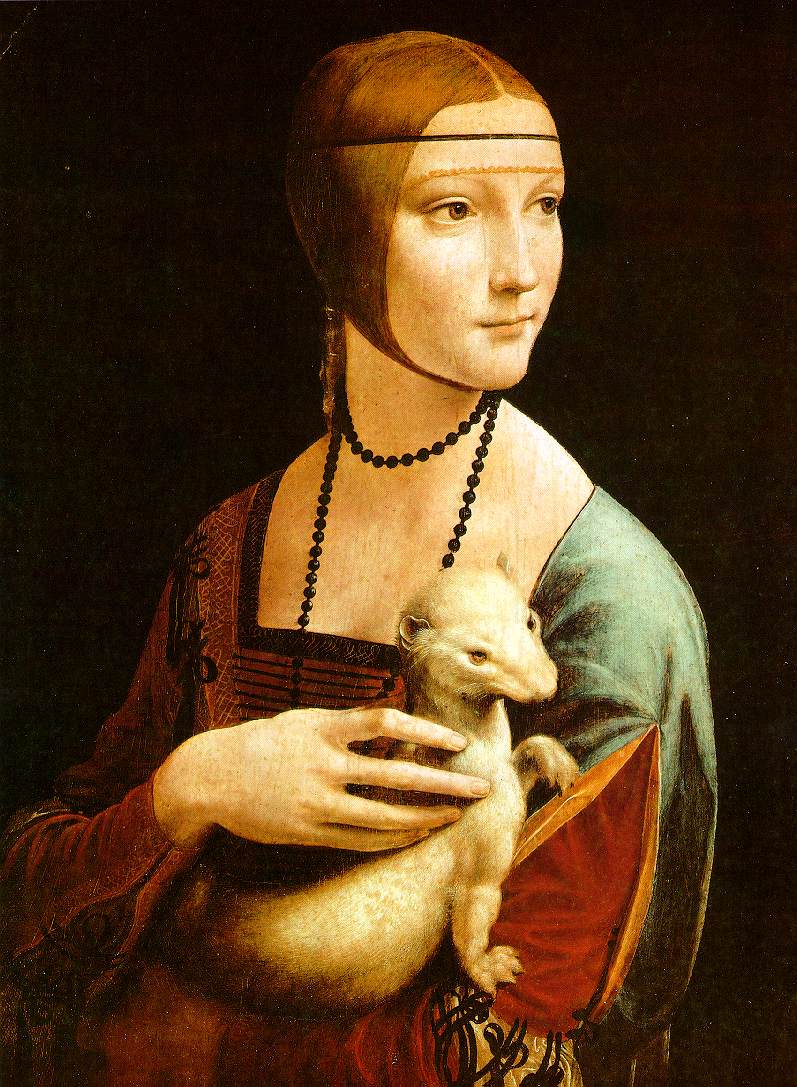 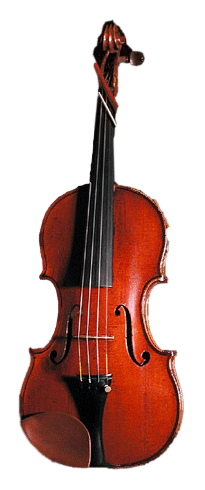 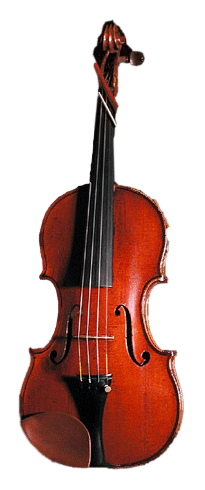 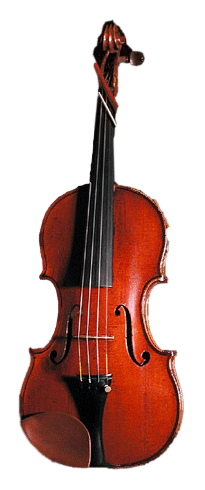 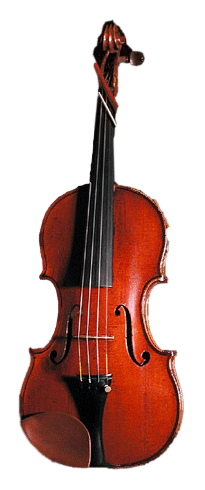 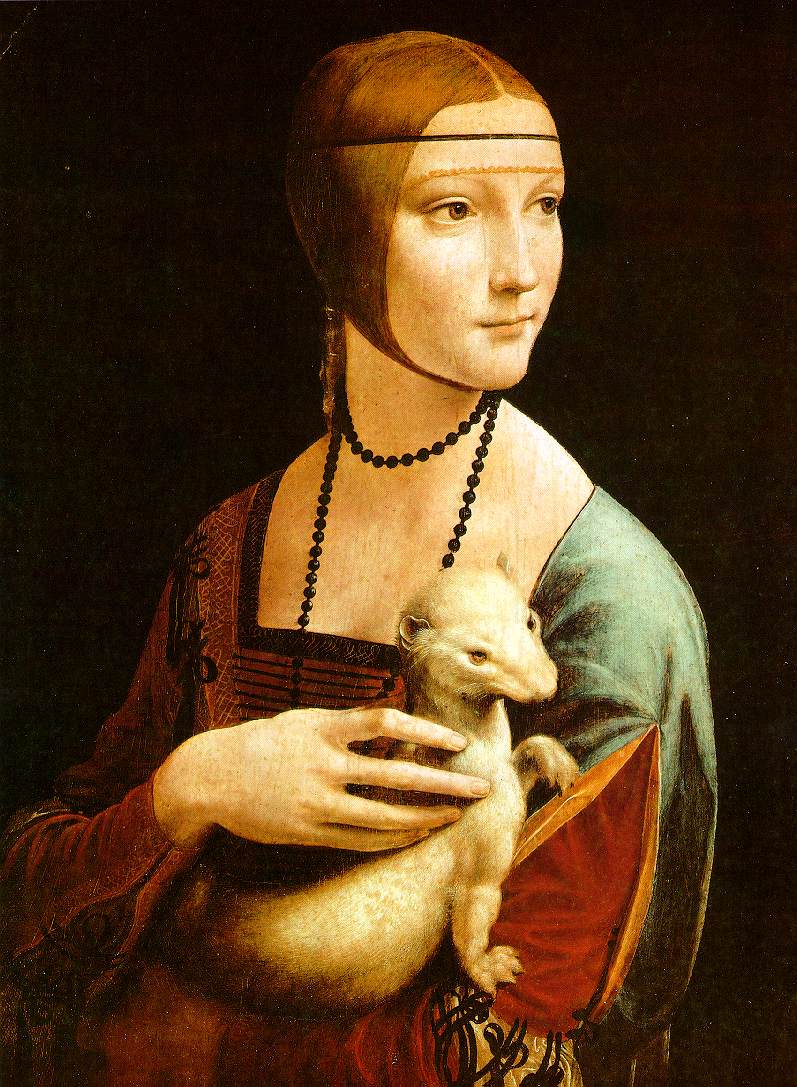 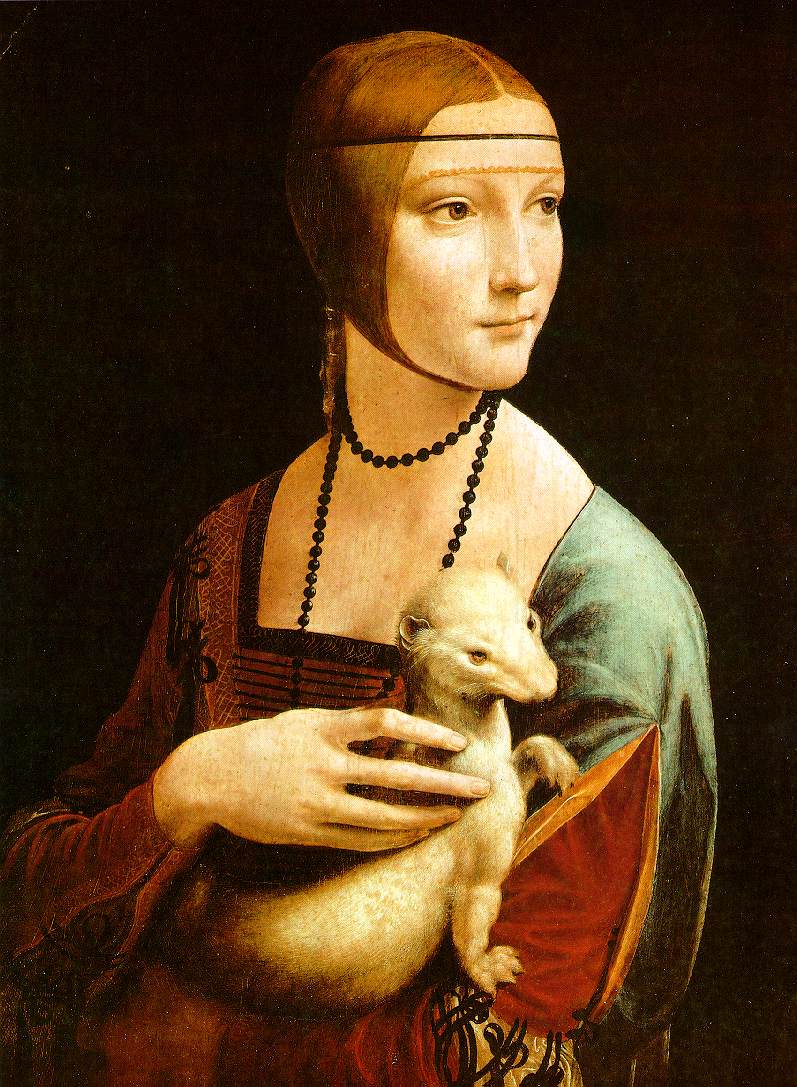 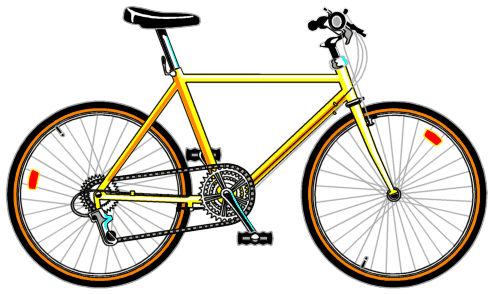 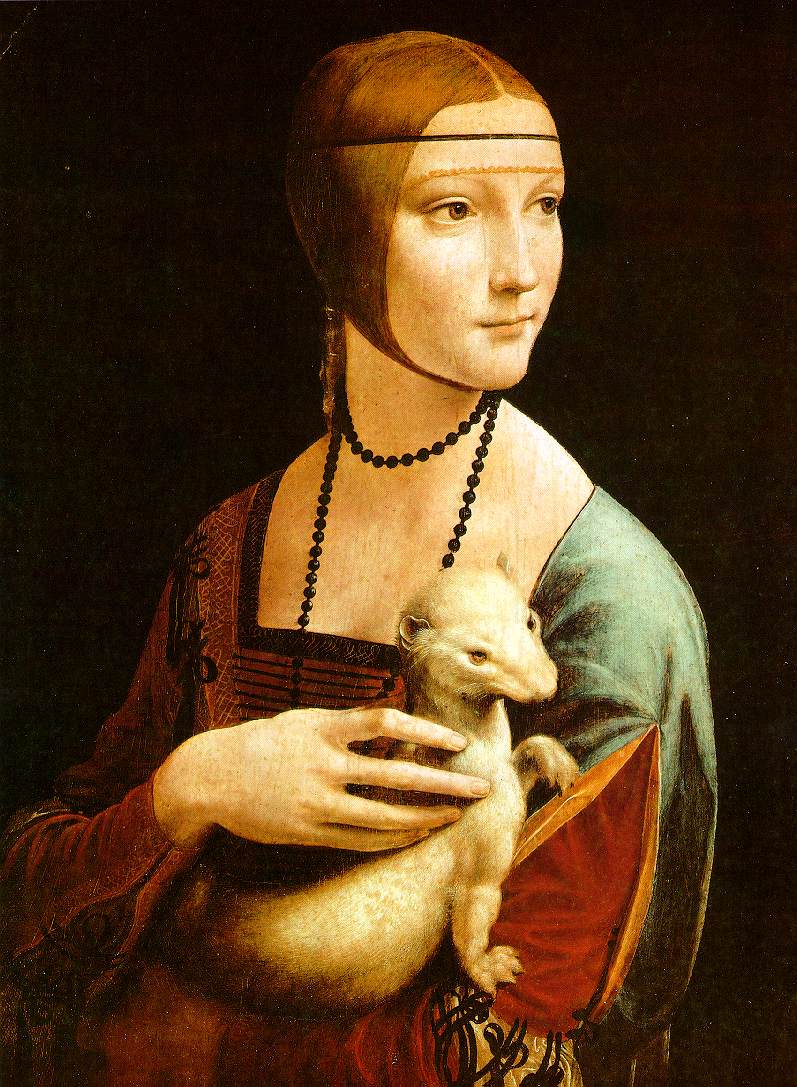 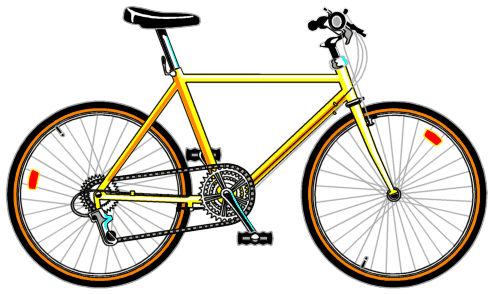 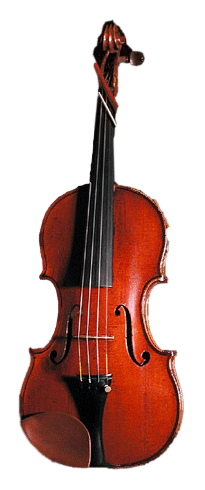 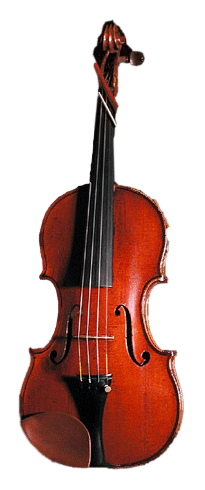 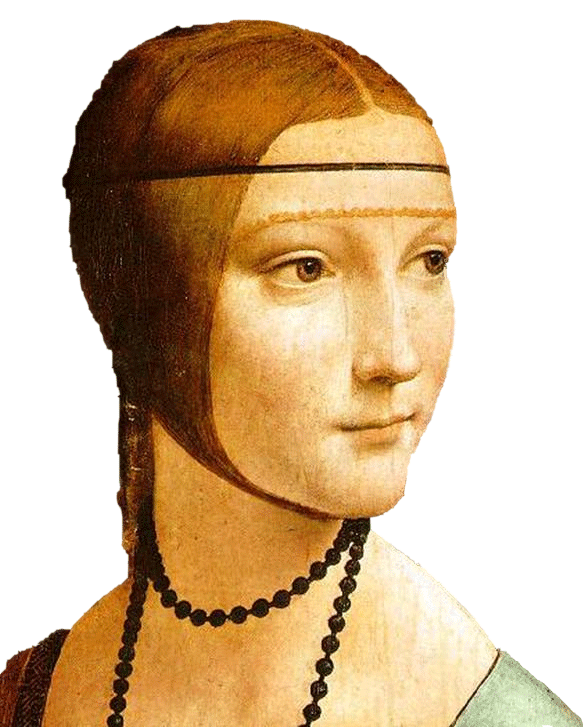 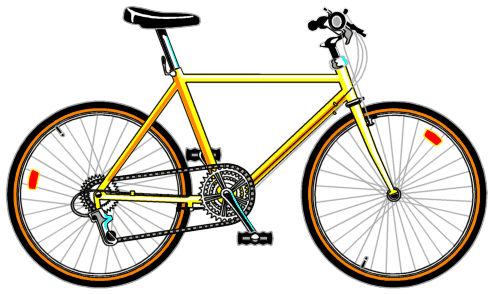 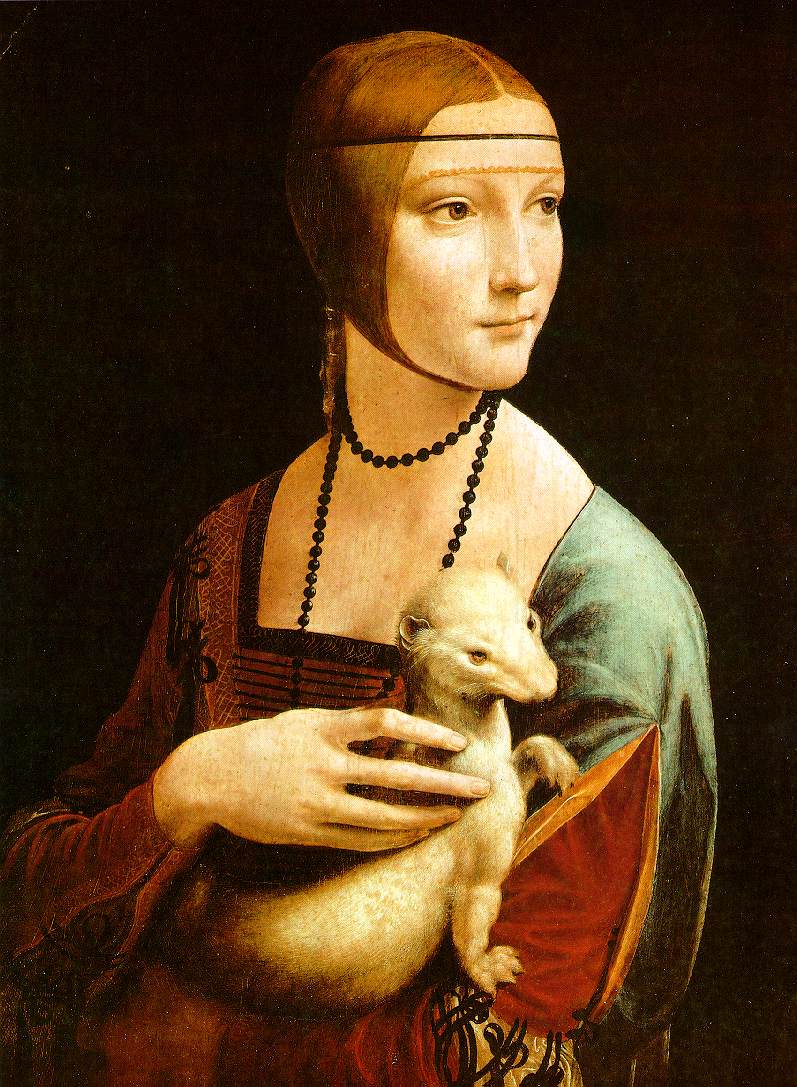 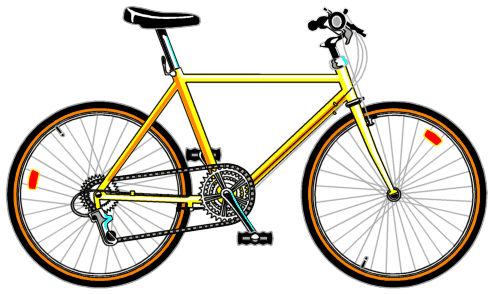 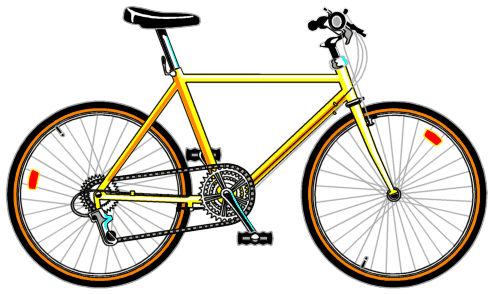 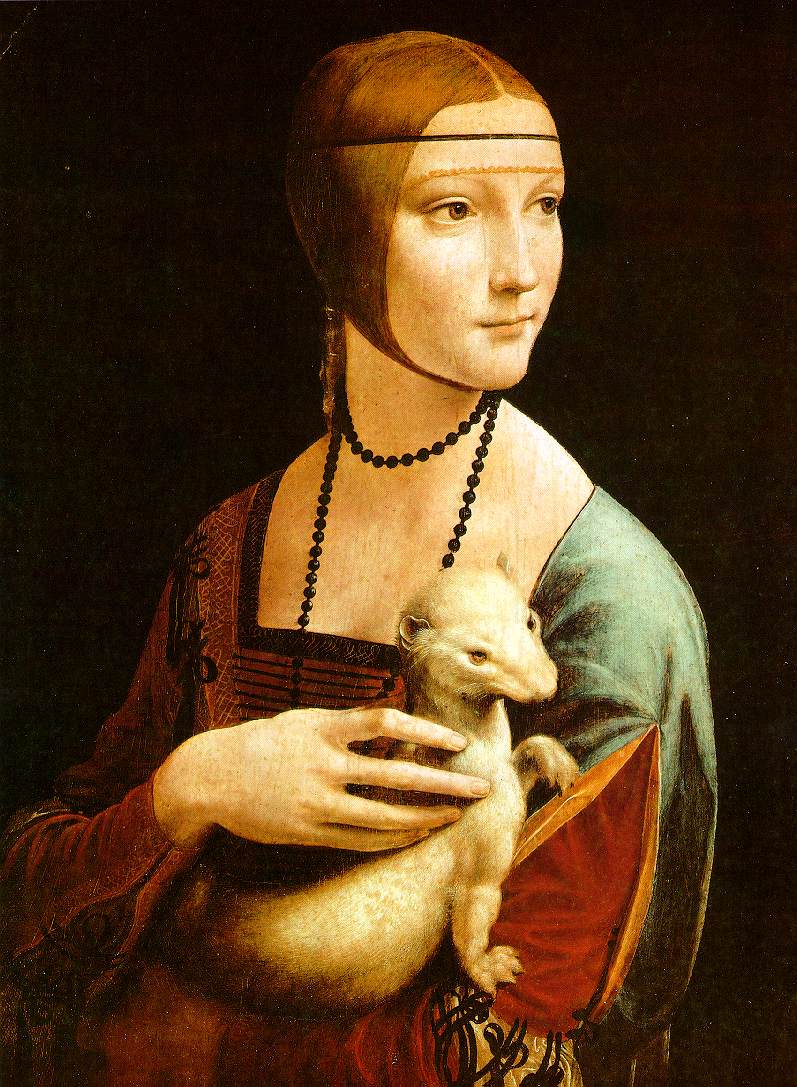 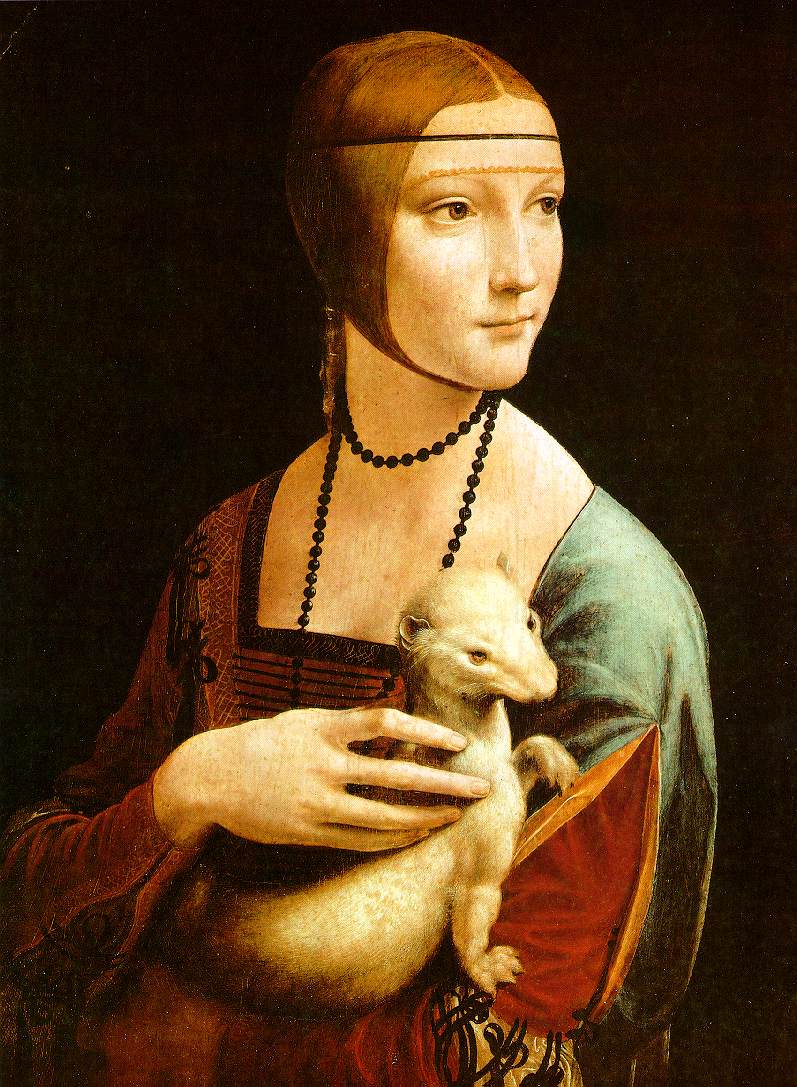 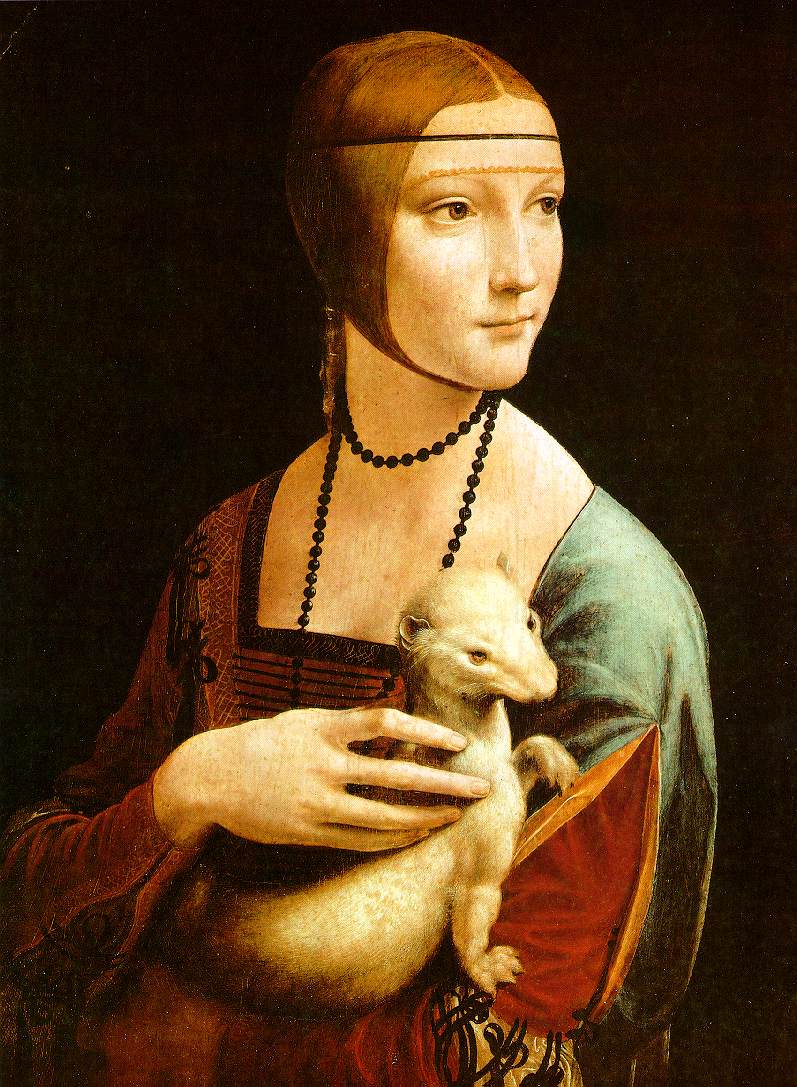 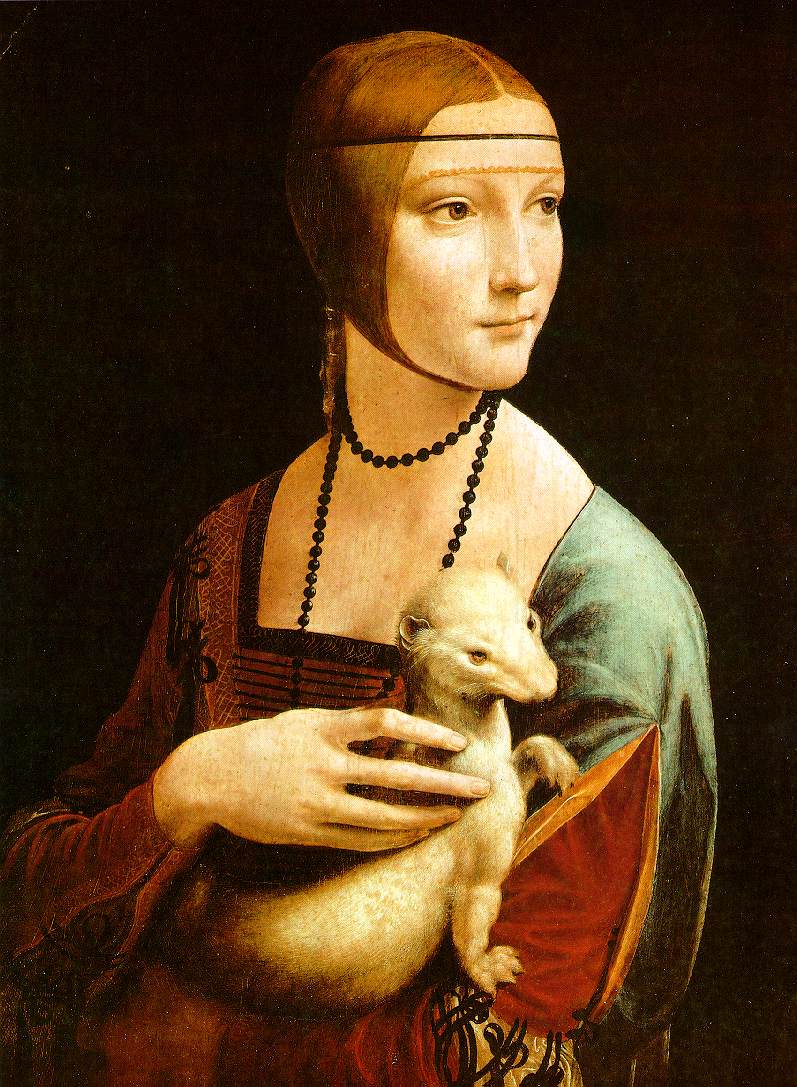 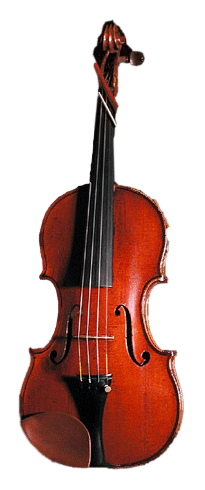 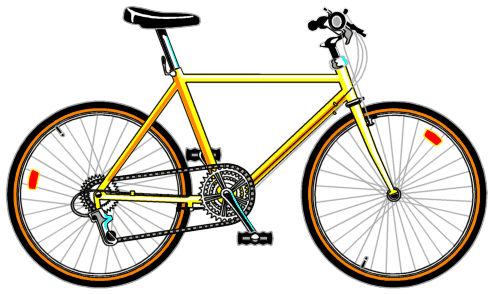 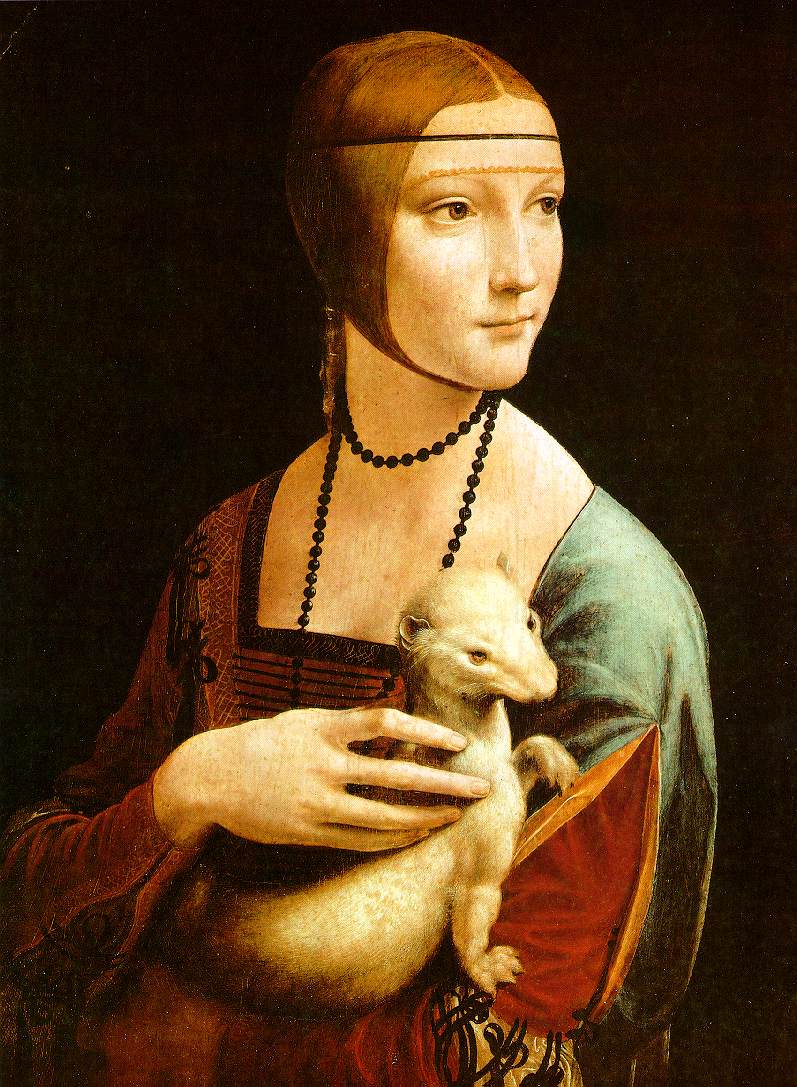 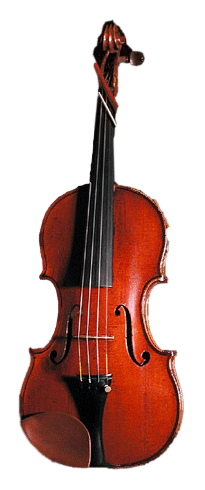 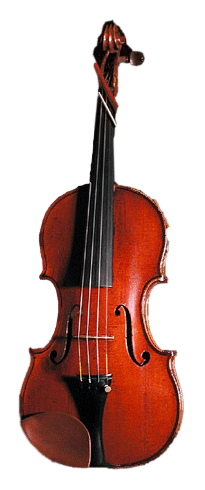 Bags of Words
5
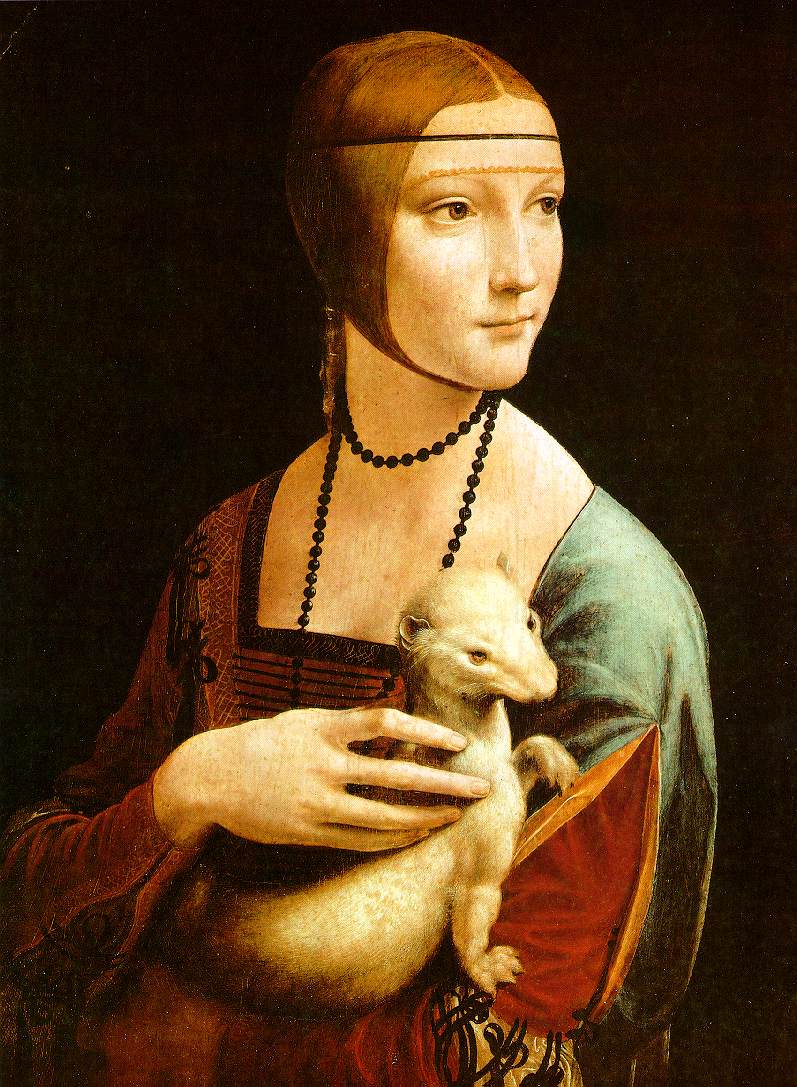 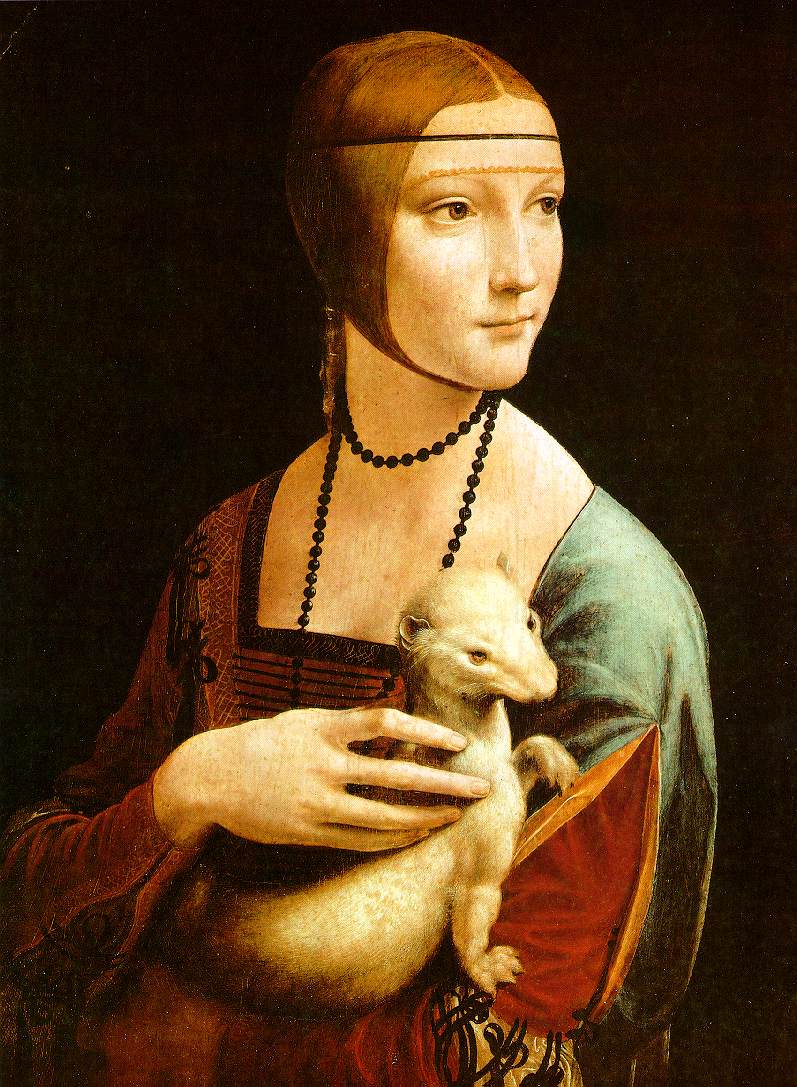 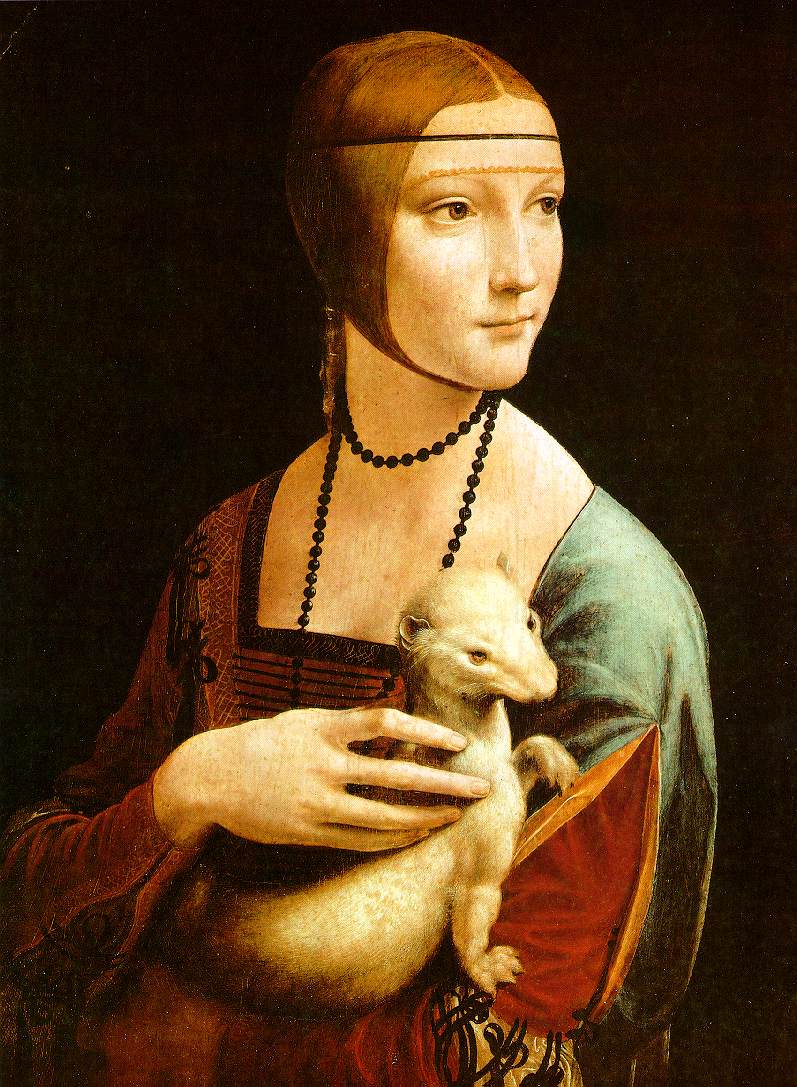 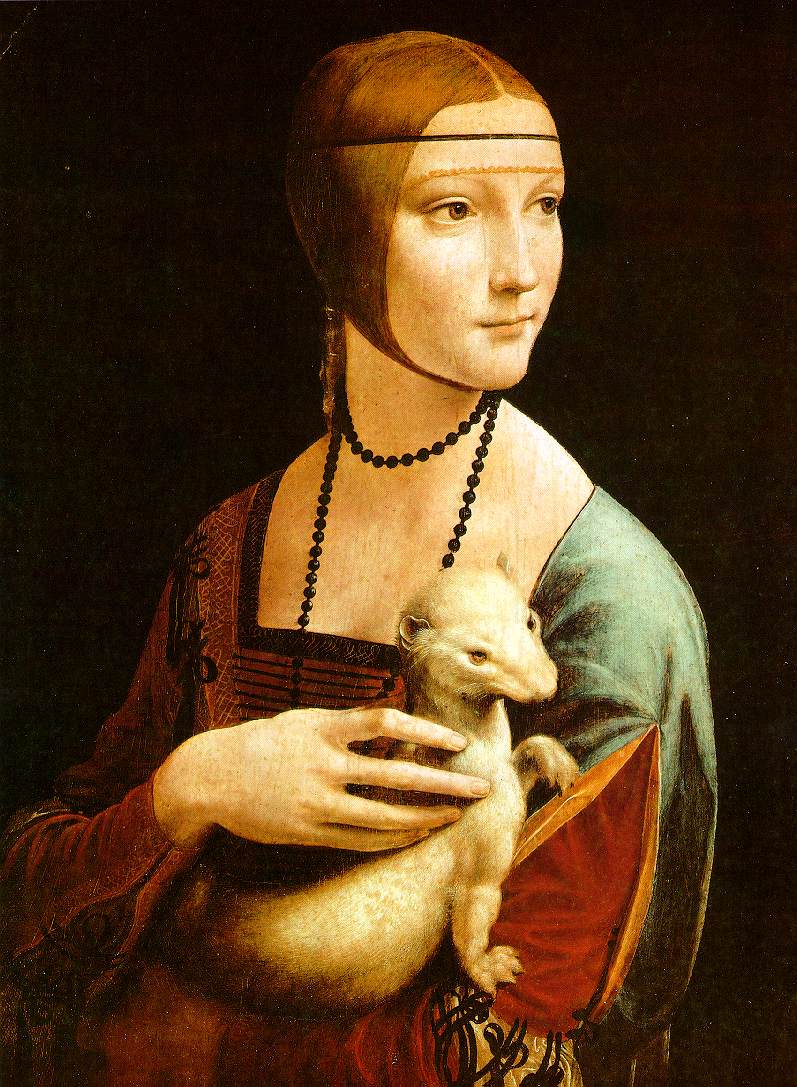 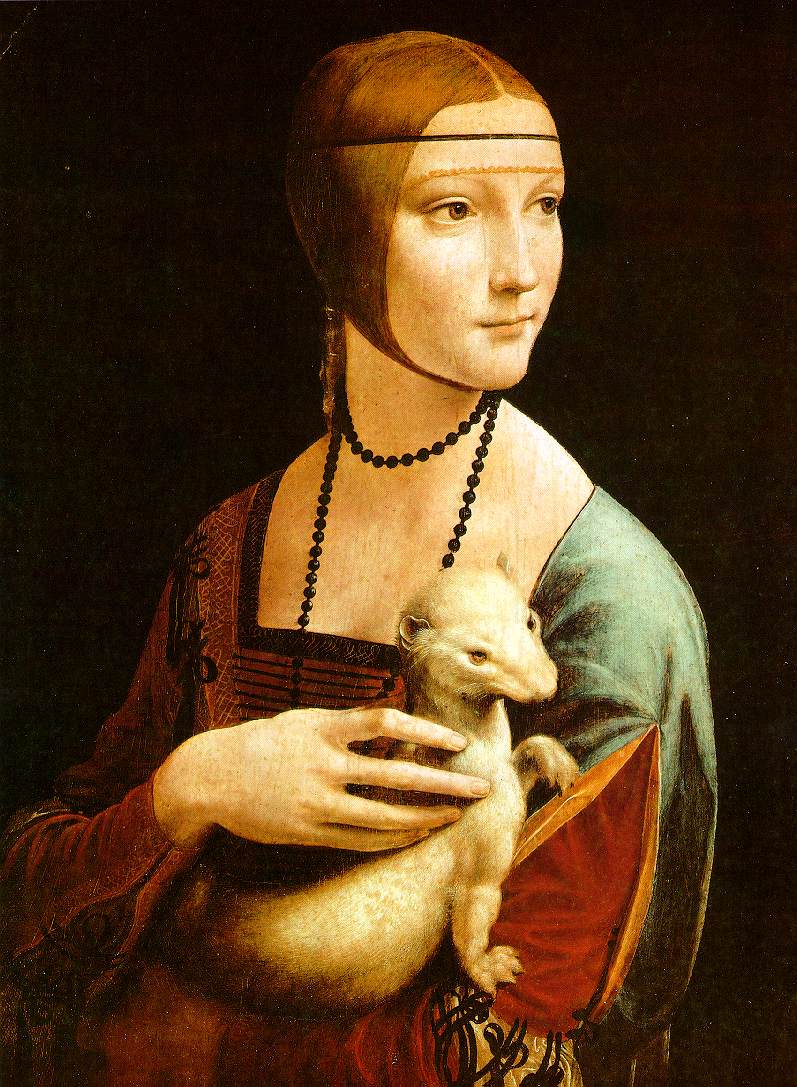 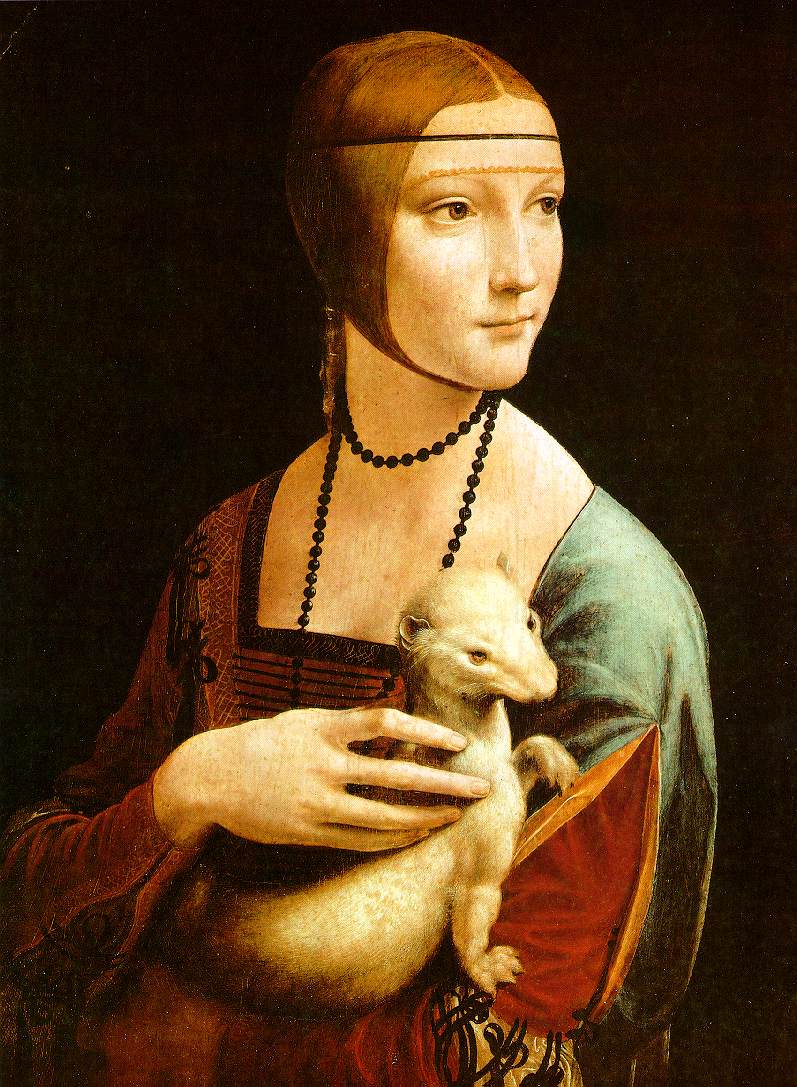 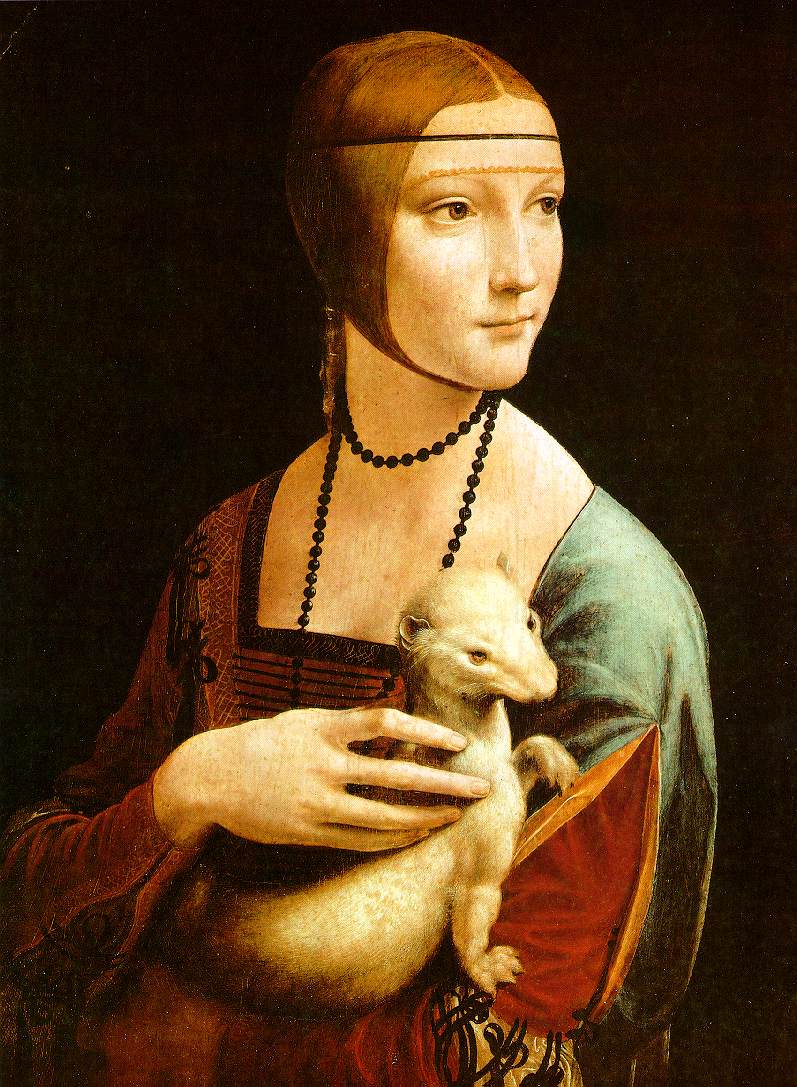 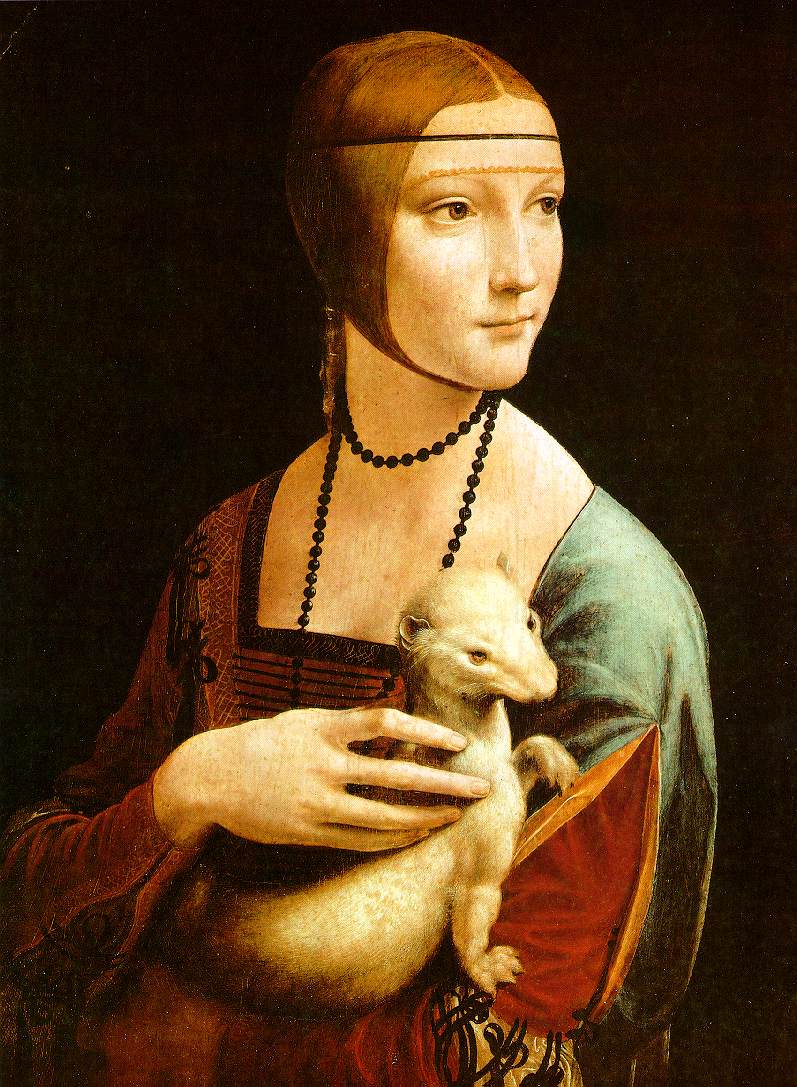 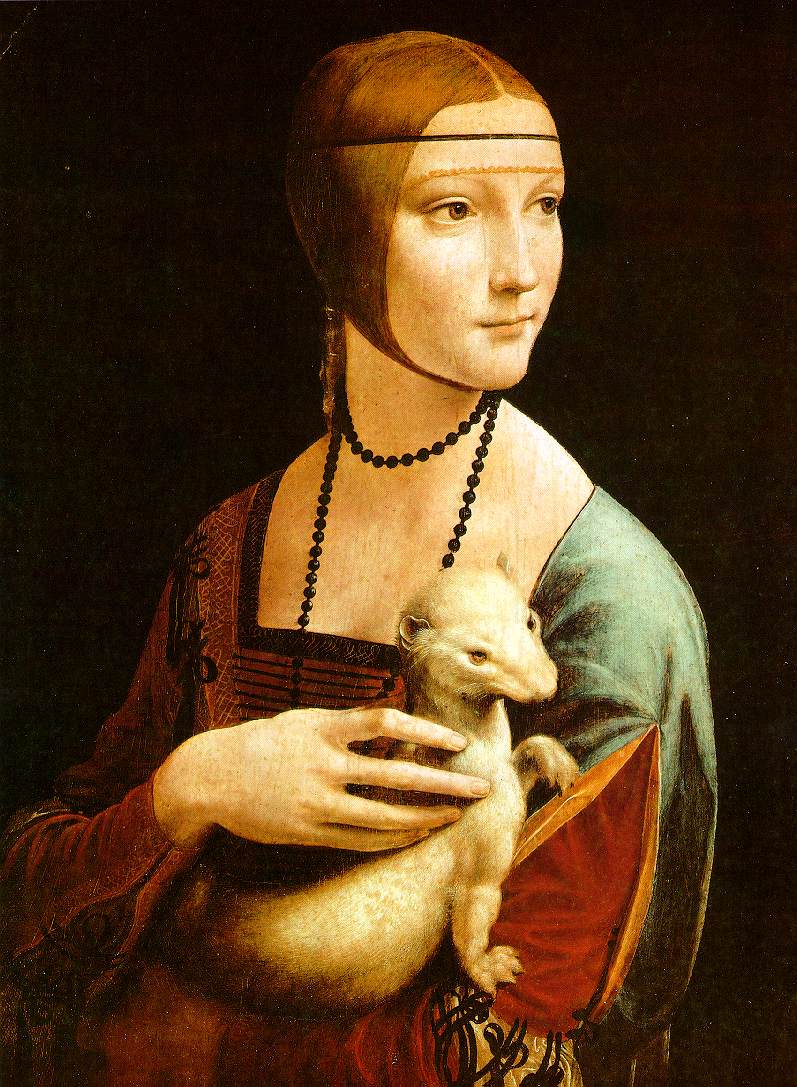 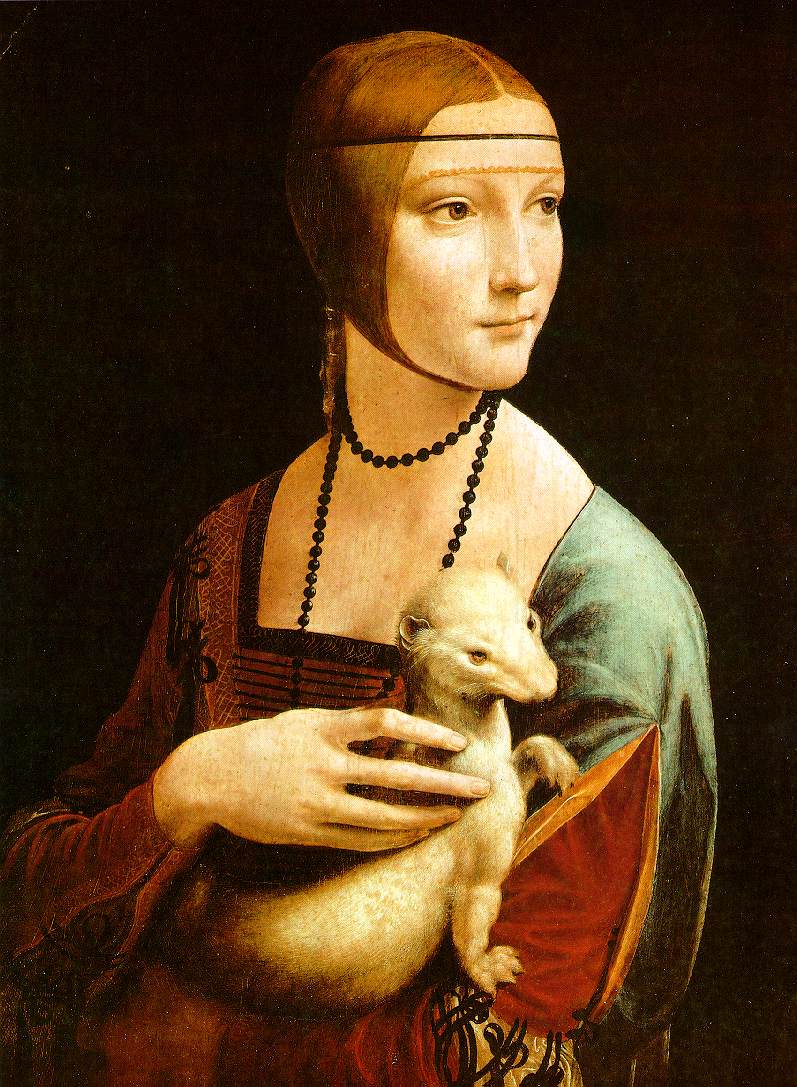 Detection of Salient Features for an Object Class
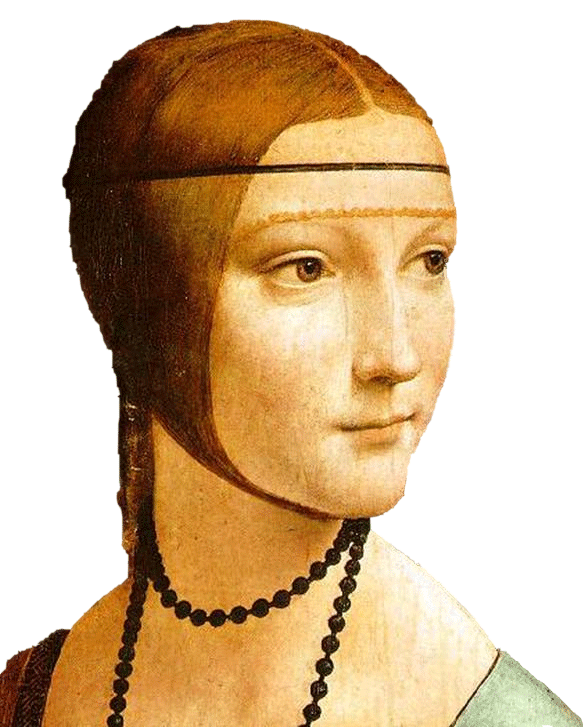 6
How do we do this?
fixed size windows (simple approach)

Harris detector, Lowe detector, etc.

Kadir’s approach
7
Kadir’s Approach
Scale is intimately related to the problem of determining saliency and extracting relevant descriptions.

Saliency is related to the local image complexity, ie. Shannon entropy.

entropy definition   H = -∑ Pi log2 Pi
i in set 
of interest
8
Specifically
x is a point on the image
Rx is its local neighborhood
D is a descriptor and has values {d1, ... dr}.
PD,Rx(di) is the probability of descriptor D taking the value di in the local region Rx. (The normalized histogram of the gray tones in a region estimates this probability distribution.)
9
Local Histograms of Intensity
Neighborhoods with structure have flatter distributions
which converts to higher entropy.
10
Problems Kadir wanted to solve
Scale should not be a global, preselected parameter

Highly textured regions can score high on entropy, but not be useful 

The algorithm should not be sensitive to small changes in the image or noise.
11
Kadir’s Methodology
use a scale-space approach

features will exist over multiple scales
Berghoml (1986) regarded features (edges) that existed over multiple scales as best.

Kadir took the opposite approach.
He considers these too self-similar.
Instead he looks for peaks in (weighted) entropy over the scales.
12
The Algorithm
For each pixel location x
For each scale s between smin and smax
Measure the local descriptor values within a window of scale s
Estimate the local PDF (use a histogram)
Select scales (set S) for which the entropy is peaked (S may be empty)
Weight the entropy values in S by the sum of absolute difference of the PDFs of the local descriptor around S.
13
Finding salient points
the math for saliency discretized
saliency

 entropy

 weight
based on
difference
between
scales
s
(gray tones)
X
probability of descriptor D taking value d in 
the region centered at x with scale s
14
= normalized histogram count for the bin representing gray tone d.
Picking salient points and their scales
15
Getting rid of texture
One goal was to not select highly textured regions such as grass or bushes, which are not the type of objects the Oxford group wanted to recognize

Such regions are highly salient with just entropy, because they contain a lot of gray tones in roughly equal proportions

But they are similar at different scales and thus the weights make them go away
16
Salient Regions
Instead of just selecting the most salient points (based on weighted entropy), select salient regions (more robust).

Regions are like volumes in scale space.

Kadir used clustering to group selected points into regions.

We found the clustering was a critical step.
17
Kadir’s clustering (VERY ad hoc)
Apply a global threshold on saliency.

Choose the highest salient points (50% works well).

Find the K nearest neighbors (K=8 preset)

Check variance at center points with these neighbors.

Accept if far enough away from existant clusters and variance small enough.

Represent with mean scale and spatial location of the K points

Repeat with next highest salient point
18
More examples
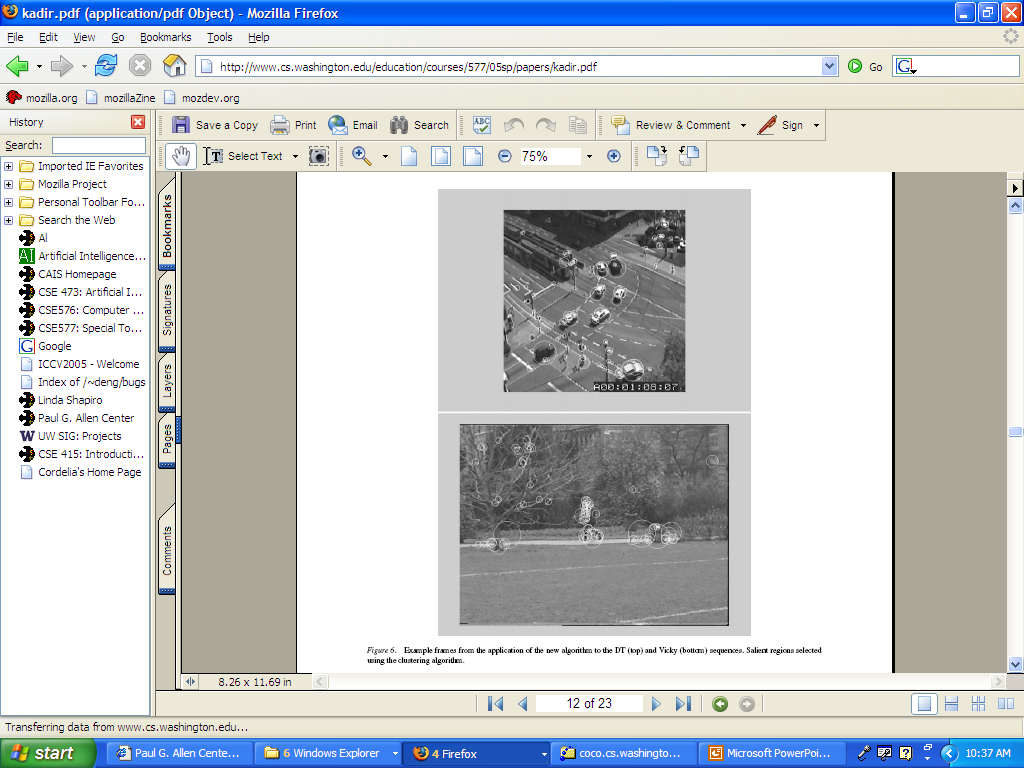 19
Robustness Claims
scale invariant (chooses its scale)

rotation invariant (uses circular regions and histograms)

somewhat illumination invariant (why?)

not affine invariant (able to handle small changes in viewpoint)
20
More Examples
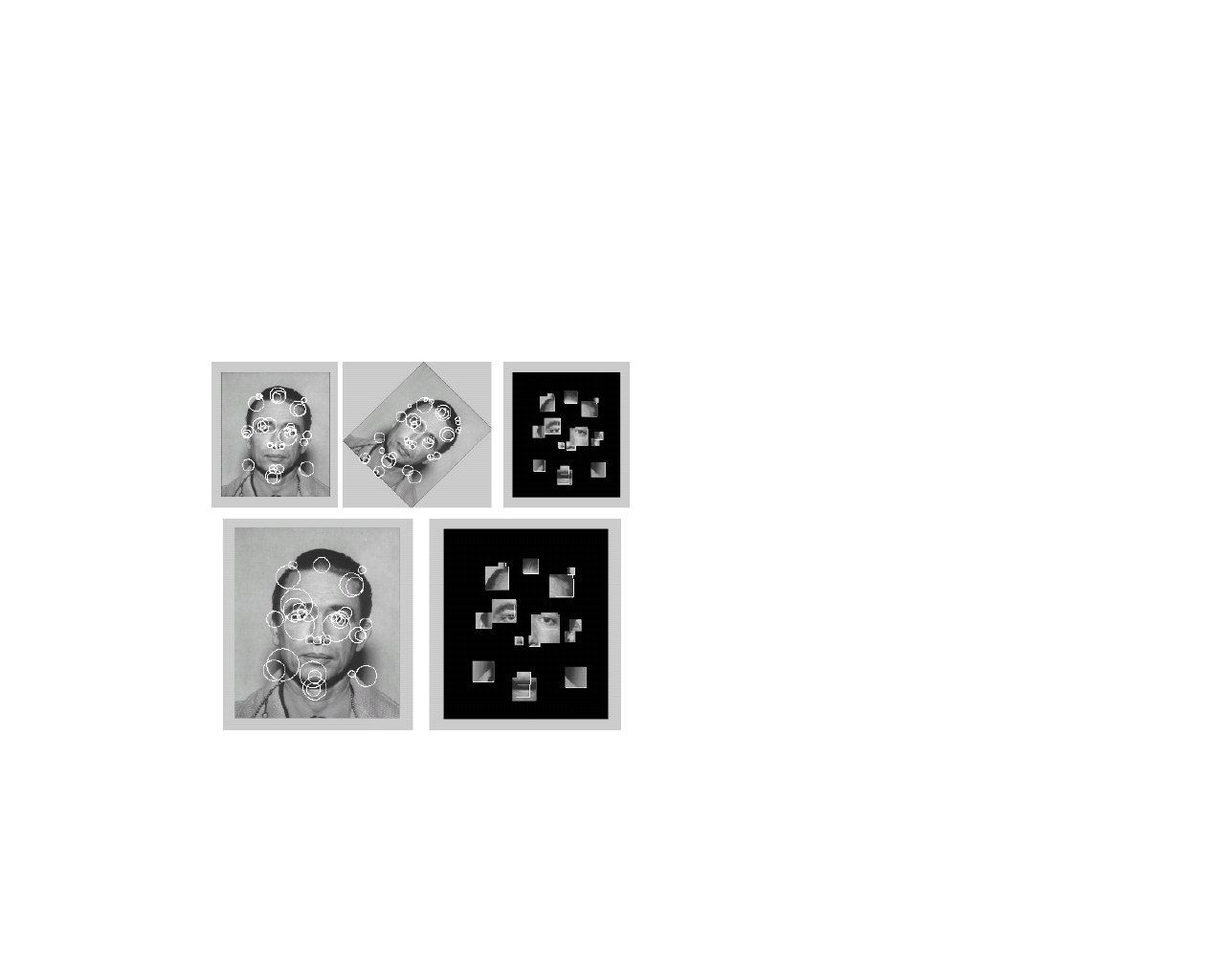 21
Temple
22
Capitol
23
Houses and Boats
24
Houses and Boats
25
Sky Scraper
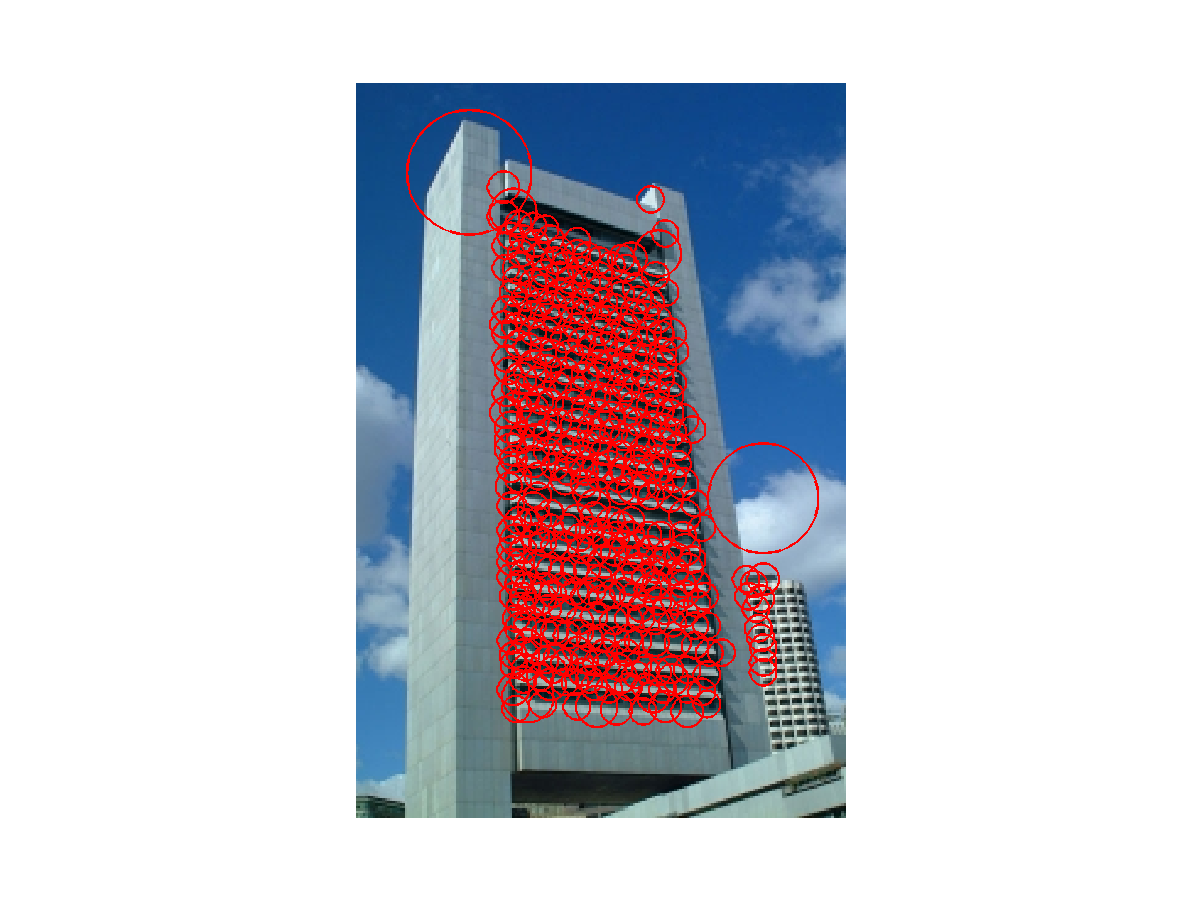 26
Car
27
Trucks
28
Fish
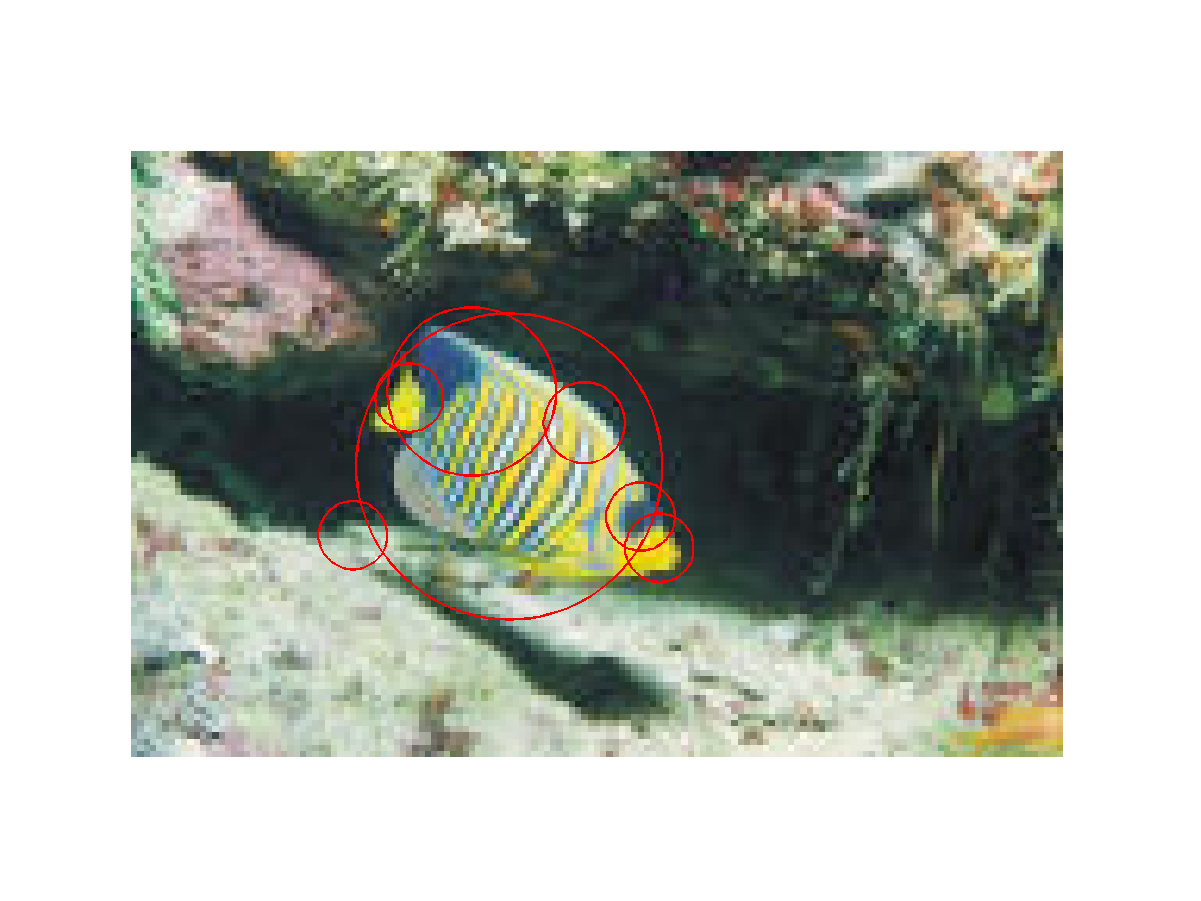 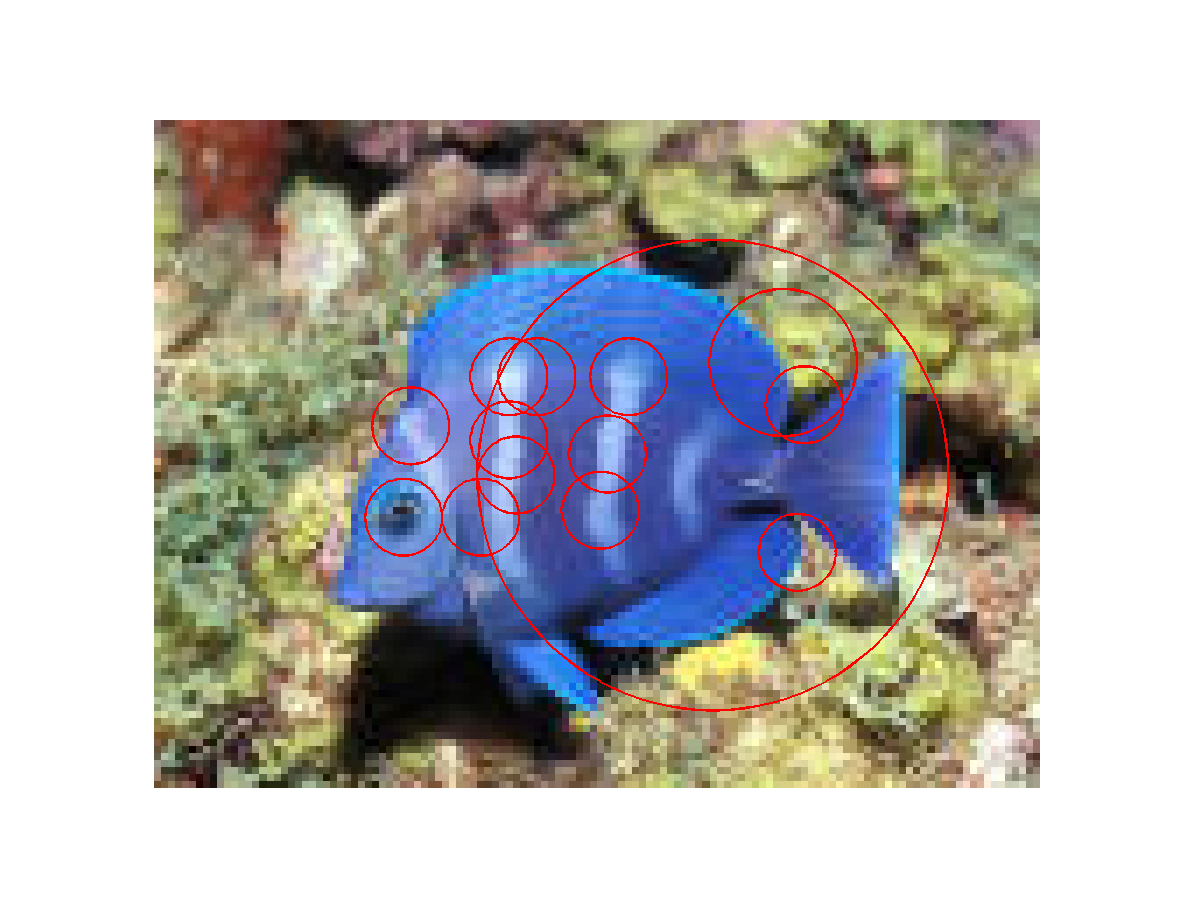 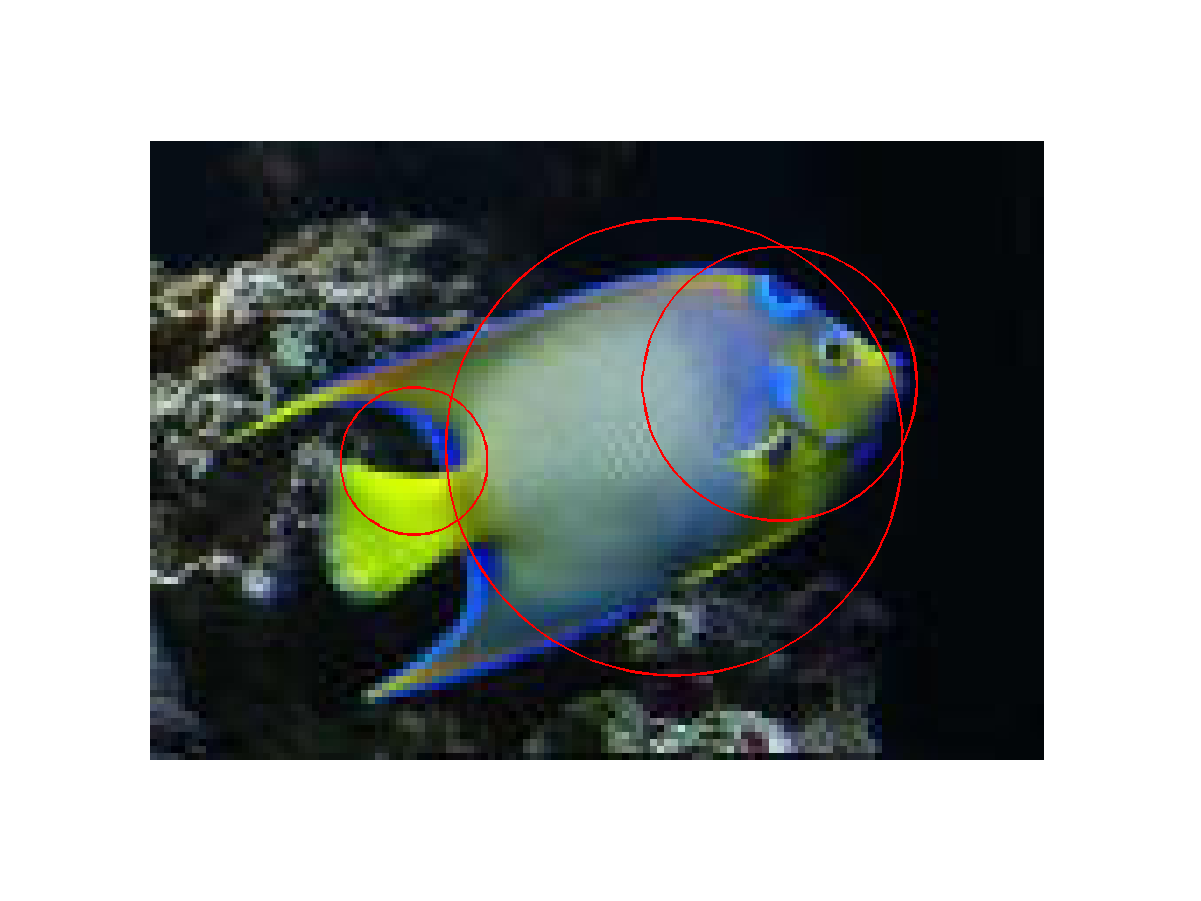 29
Other …
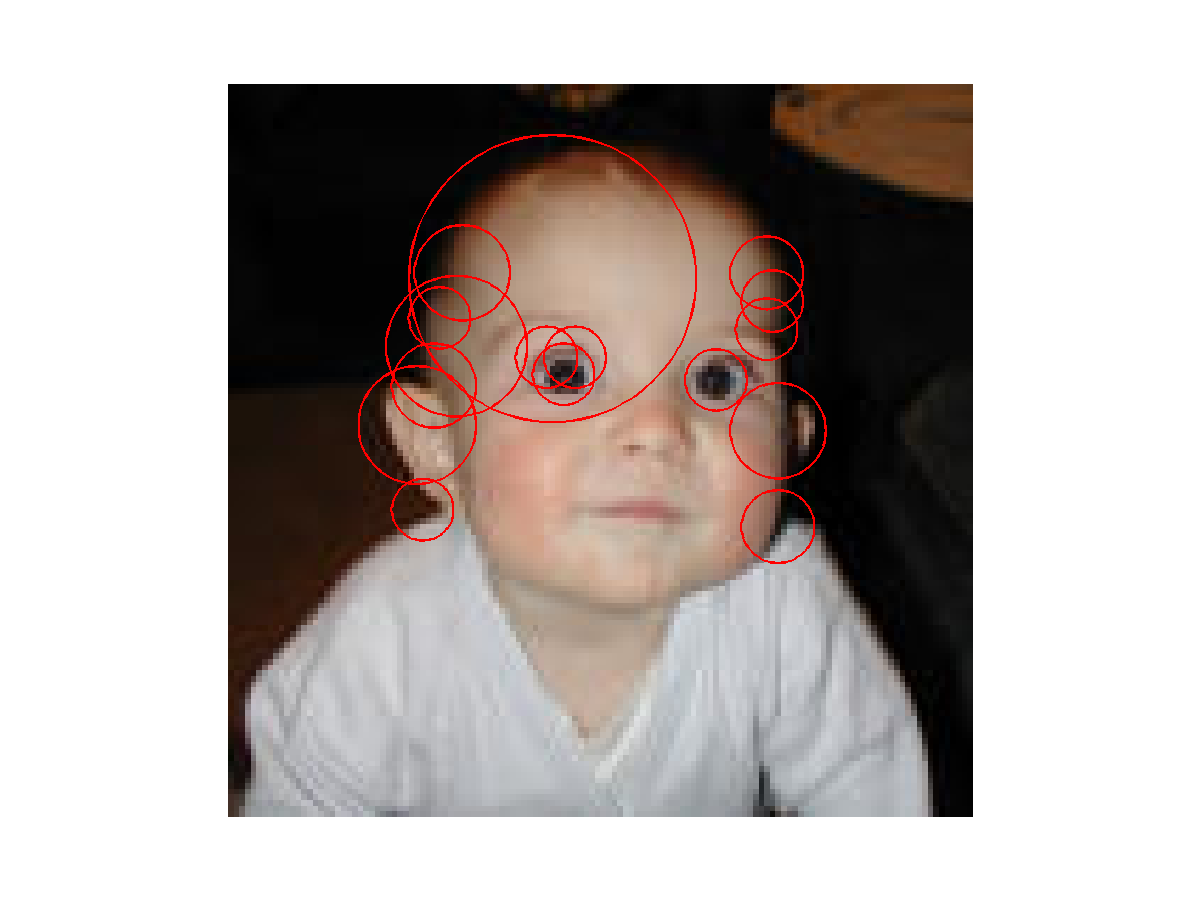 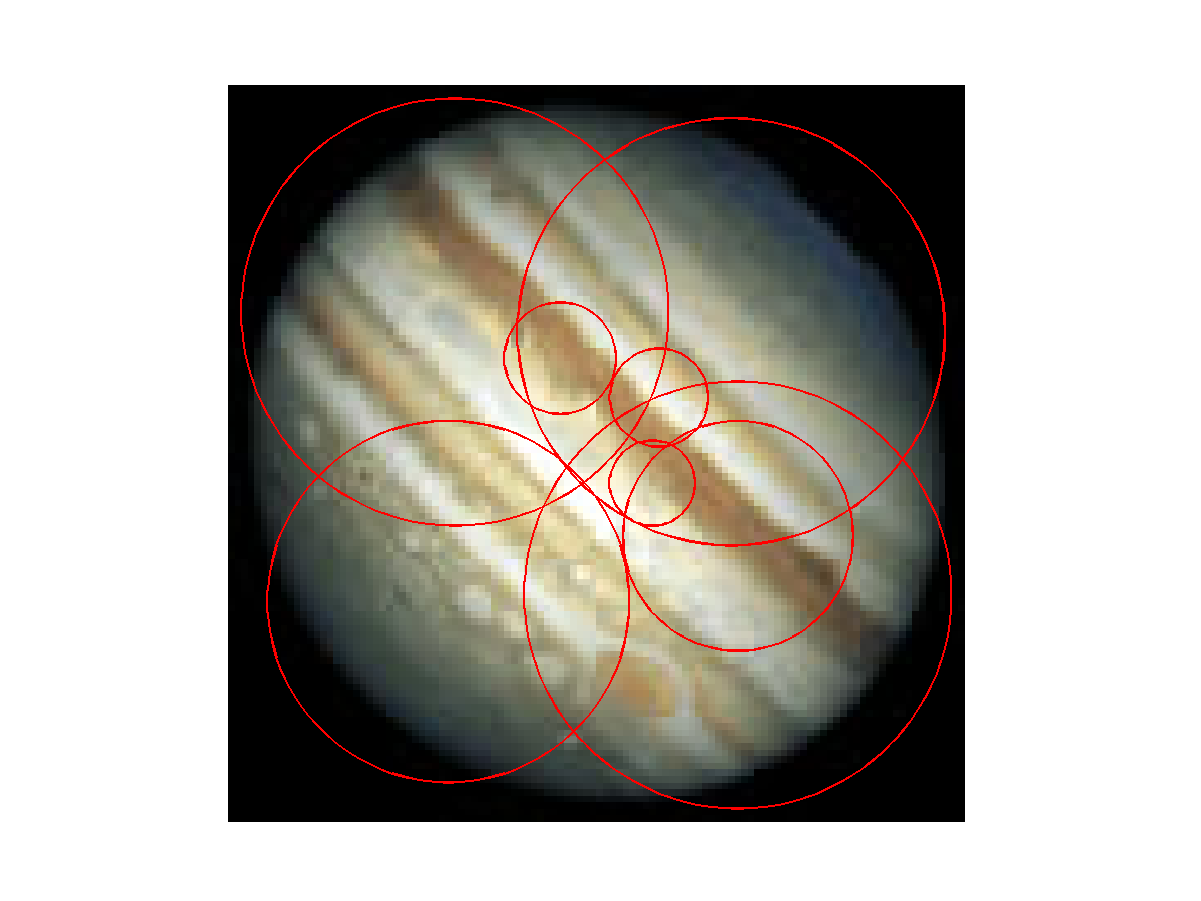 30
Symmetry and More
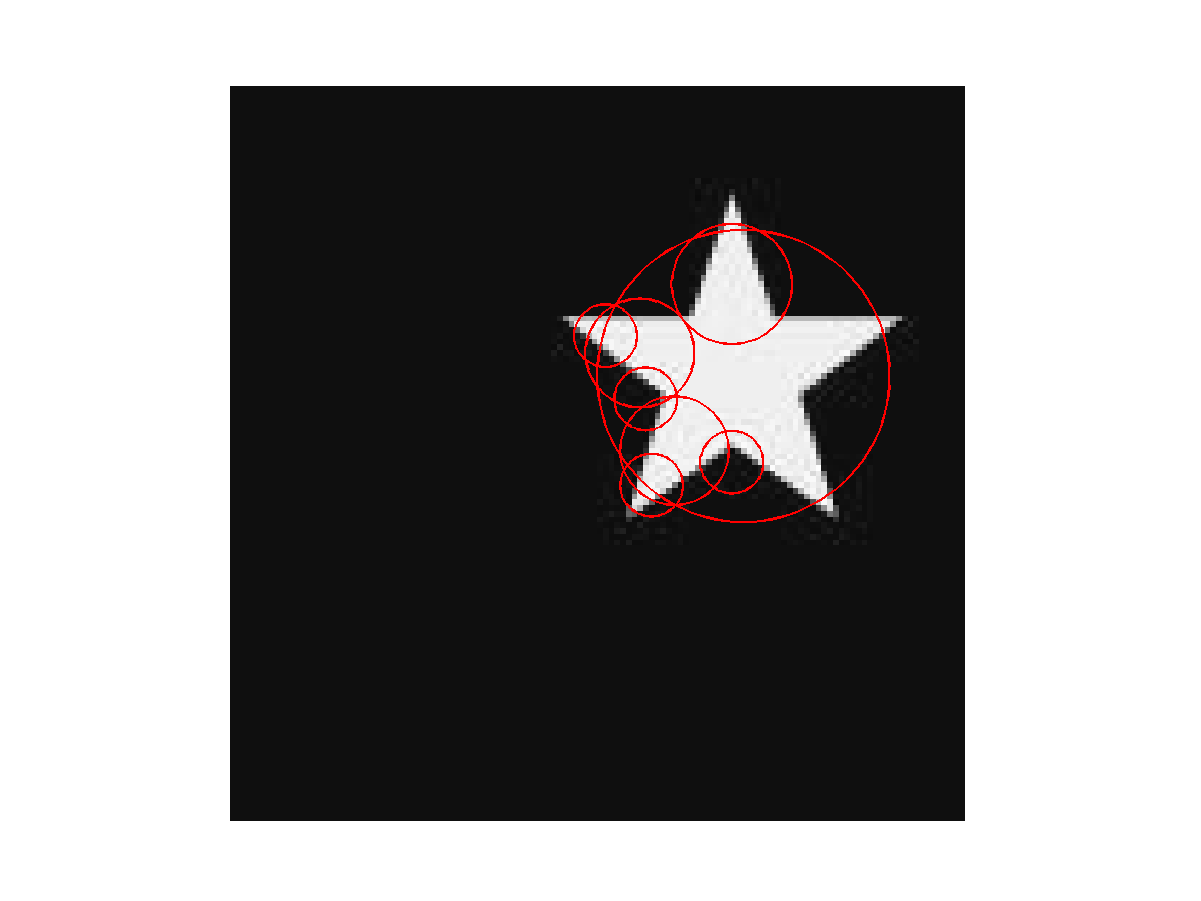 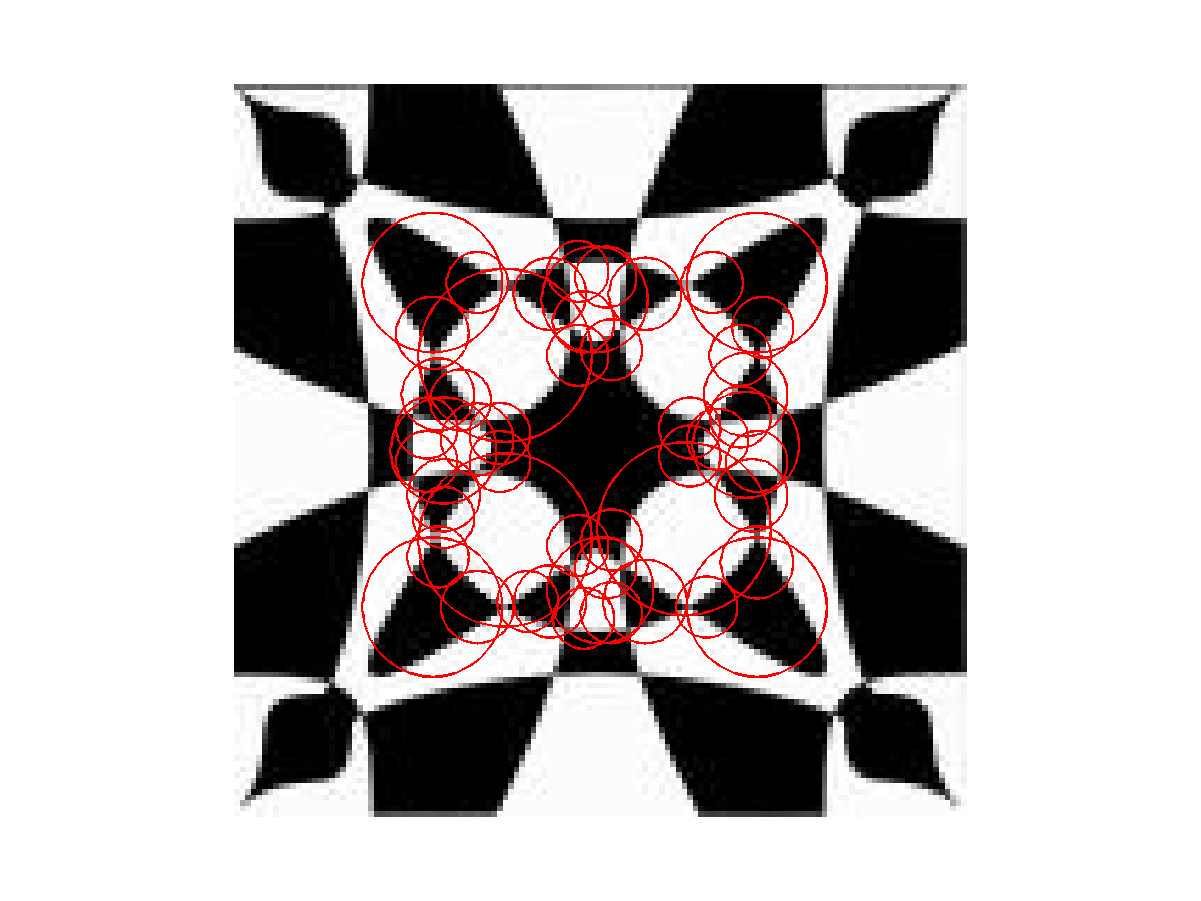 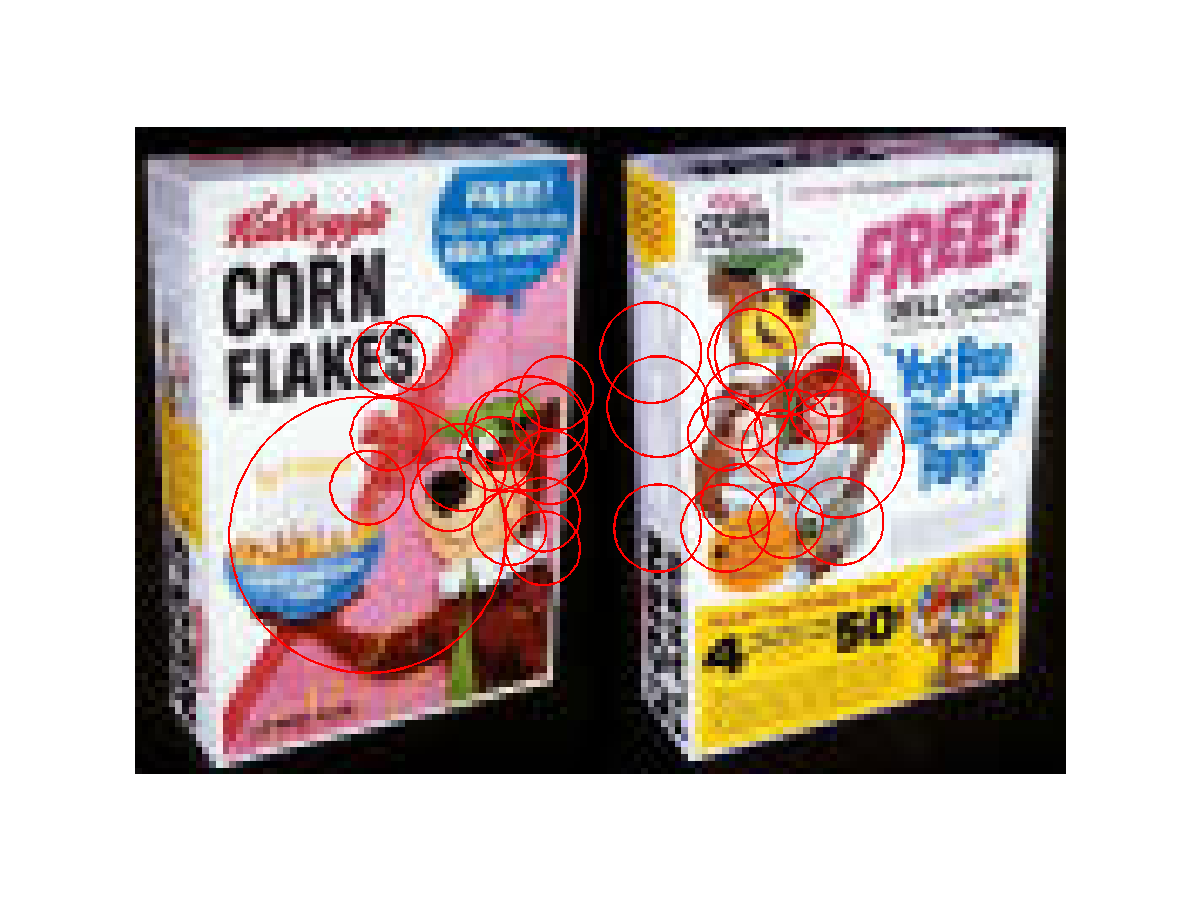 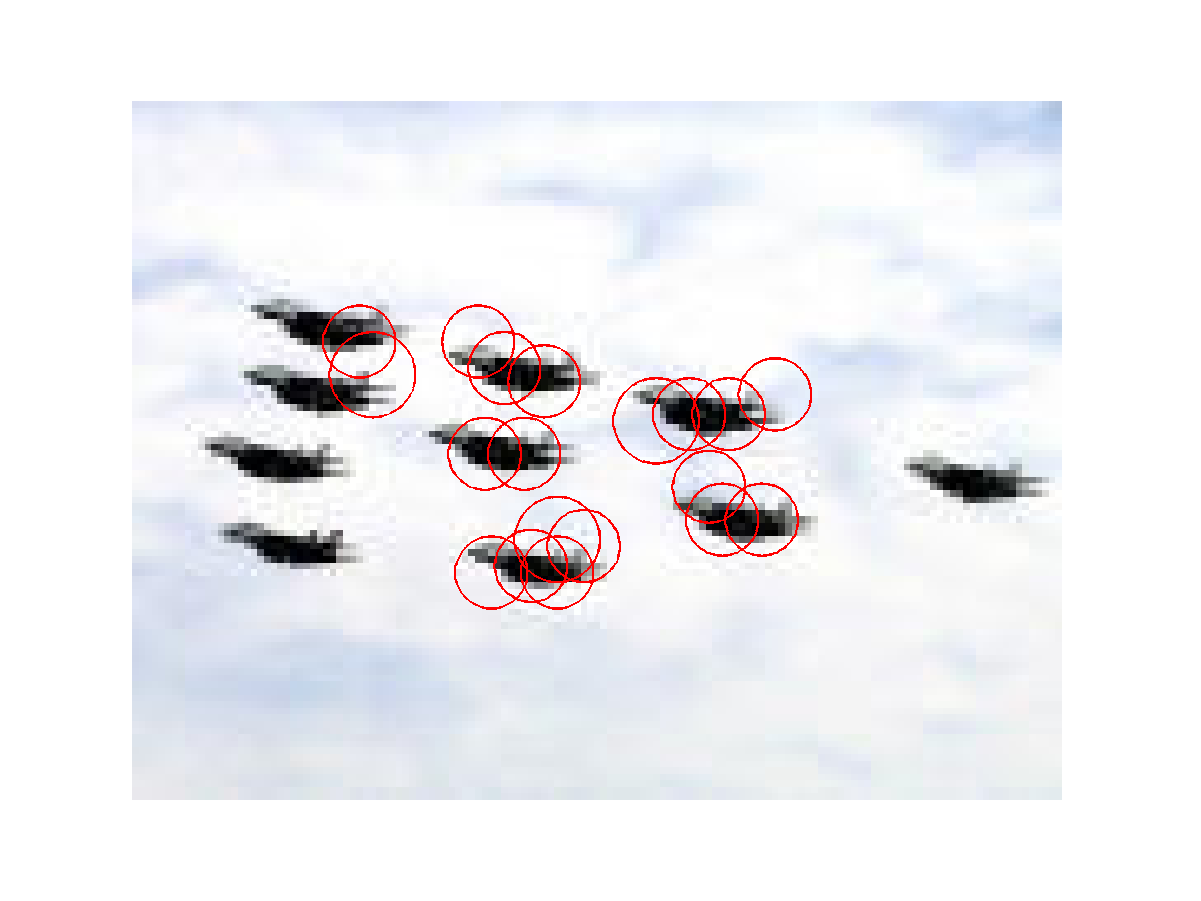 31
Benefits
General feature: not tied to any specific object

Can be used to detect rather complex objects that are not all one color

Location invariant, rotation invariant

Selects relevant scale, so scale invariant

What else is good?

Anything bad?
32
Object Recognition with Interest Operators
Object recognition started with line segments.

	- Roberts recognized objects from line segments
 	  and junctions.

	- This led to systems that extracted linear features.

	- CAD-model-based vision works well for industrial.

 An “appearance-based approach” was first developed
   for face recognition and later generalized up to a point.

 The interest operators have led to a new kind of
   recognition by “parts” that can handle a variety of
   objects that were previously difficult or impossible.
33
Object Class Recognitionby Unsupervised Scale-Invariant Learning
R. Fergus, P. Perona, and A. Zisserman
Oxford University and Caltech

CVPR 2003 
won the best student paper award
CVPR 2013
won the best 10-year award
34
Goal:
Enable Computers to Recognize Different Categories of Objects in Images.
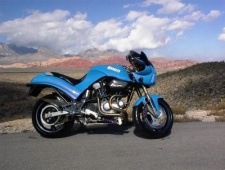 35
36
[Speaker Notes: Difficulties:  Size Variation,]
Approach
An object is a constellation of parts (from Burl, Weber and Perona, 1998).

The parts are detected by an interest operator (Kadir’s).

The parts can be recognized by appearance.

Objects may vary greatly in scale.

The constellation of parts for a given object is learned from training images
37
Components
Model
Generative Probabilistic Model including
   Location, Scale, and Appearance of Parts
Learning
Estimate Parameters Via EM Algorithm
Recognition
Evaluate Image Using Model and Threshold
38
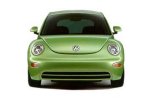 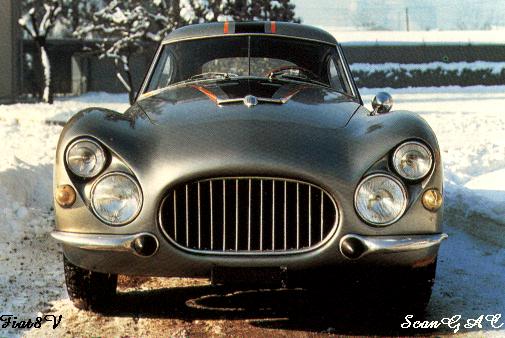 Yuille, 91
Brunelli & Poggio, 93
Lades, v.d. Malsburg et al. 93
Cootes, Lanitis, Taylor et al. 95
Amit & Geman, 95, 99 
Perona et al. 95, 96, 98, 00
Model: Constellation Of Parts
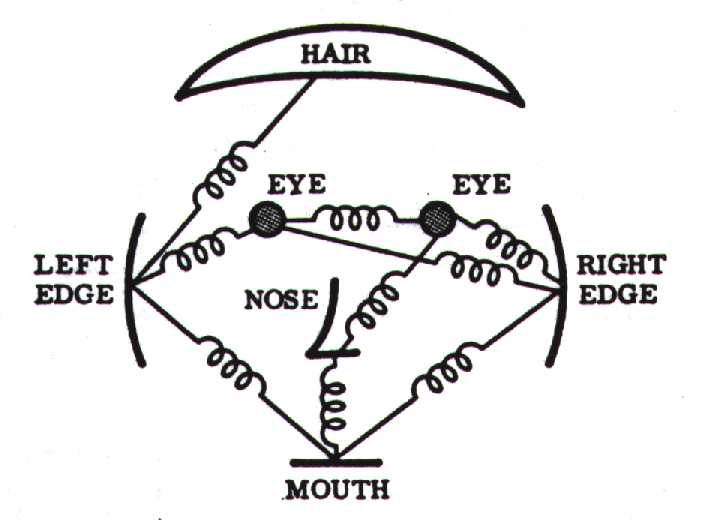 Fischler & Elschlager, 1973
39
Parts Selected by 
Interest Operator
Kadir and Brady's Interest Operator. 
Finds Maxima in Entropy Over Scale and Location
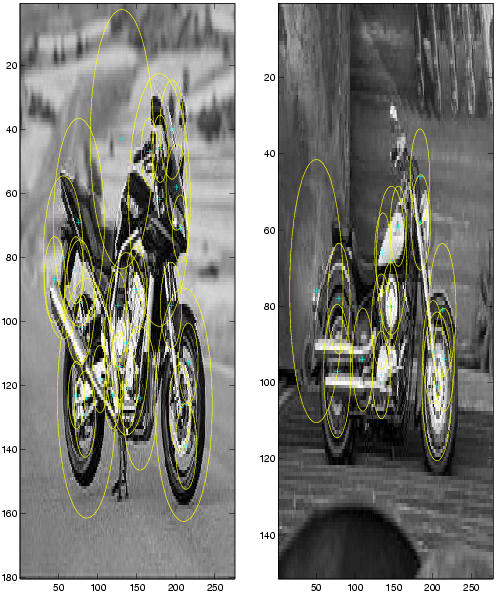 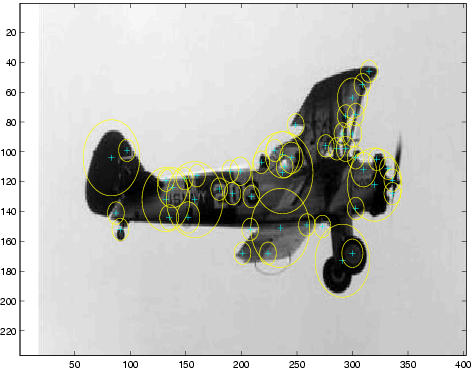 40
c1
c2
Representation of Appearance
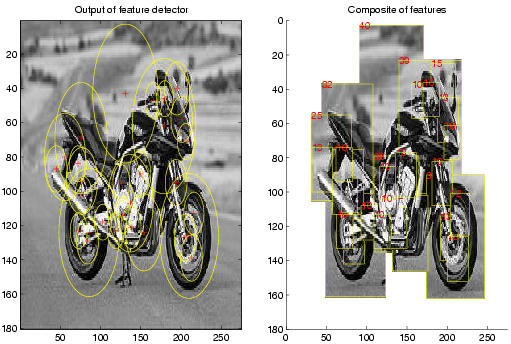 Projection onto
PCA basis
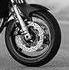 11x11 patch
Normalize
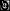 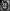 121 dimensions was too big, so they used PCA to reduce to 10-15.
c15
41
Learning a Model
An object class is represented by a generative model with P parts and a set of parameters .

Once the model has been learned, a decision procedure must determine if a new image contains an instance of the object class or not.

Suppose the new image has N interesting features with locations X, scales S and appearances A.
42
Probabilistic Model
X is a description of the shape of the object (in terms of locations of parts)
S is a description of the scale of the object
A is a description of the appearance of the object
θ is the (maximum likelihood value of) the parameters of the object
h is a hypothesis: a set of parts in the image that might be the parts of the object
H is the set of all possible hypotheses for that object in that image.
For N features in the image and P parts in the object, its size is O(NP)
43
Appearance
The appearance (A) of each part p
has a Gaussian density with
mean cp and covariance VP.
Background model has mean cbg
and covariance Vbg.
Gaussian Part Appearance PDF
Gausian Appearance PDF
Object                                               Background
44
Shape as Location
Object shape is represented by a joint Gaussian density of the locations (X) 
of features within a hypothesis transformed into a scale-invariant space.
Gaussian Shape PDF
Uniform Shape PDF
Object                                                  Background
45
0.8
0.75
0.9
Scale
The relative scale of each part is modeled by a Gaussian density with
mean tp and covariance Up.
Prob. of detection
Gaussian 
Relative Scale PDF
Log(scale)
46
Occlusion and Part Statistics
This was very complicated and turned out to not work
well and not be necessary, in both Fergus’s work and
other subsequent works.
47
Learning
Train Model Parameters Using EM:
Optimize Parameters
Optimize Assignments
Repeat Until Convergence
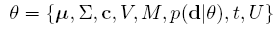 occlusion
location
scale
appearance
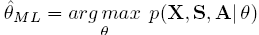 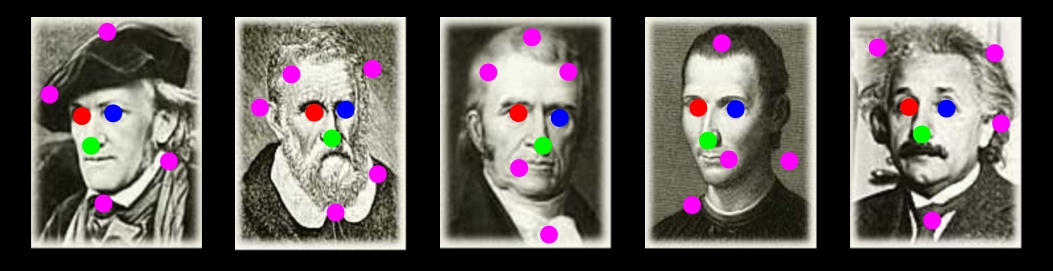 48
Recognition
Make this likelihood ratio:
greater than a threshold.
49
RESULTS
Initially tested on the Caltech-4 data set
motorbikes
faces
airplanes
cars
Now there is a much bigger data set: the Caltech-101 http://www.vision.caltech.edu/archive.html
50
Motorbikes
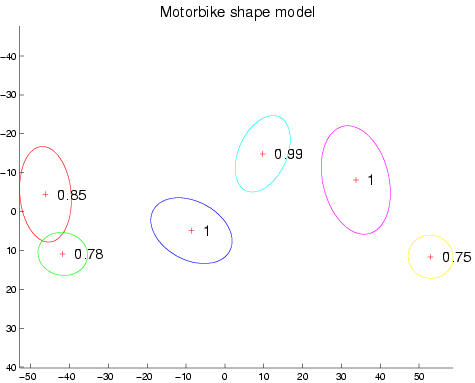 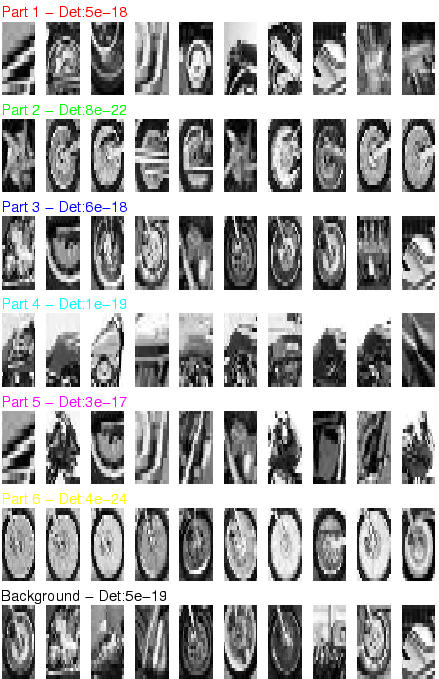 Equal error rate: 7.5%
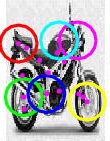 51
Background Images
It learns that these are NOT motorbikes.
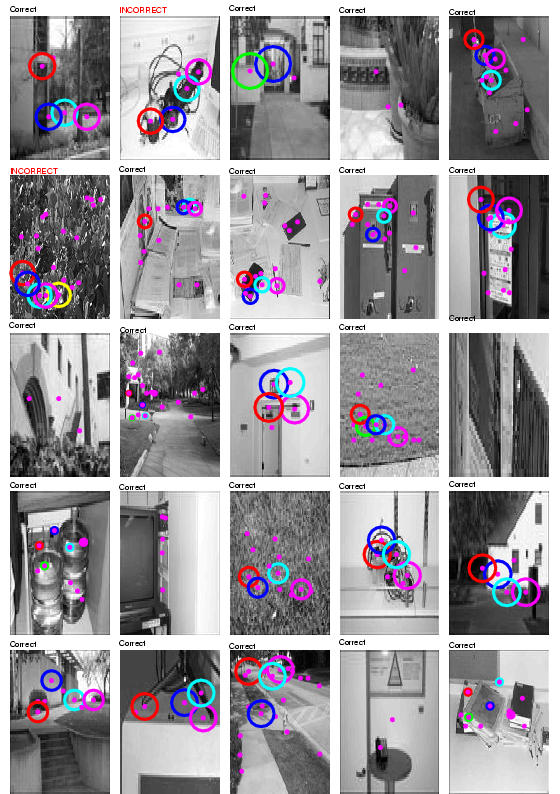 52
Frontal faces
Equal error rate: 4.6%
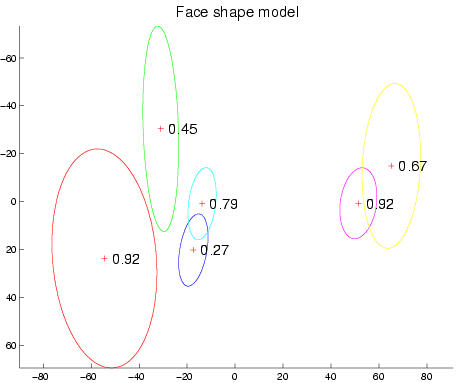 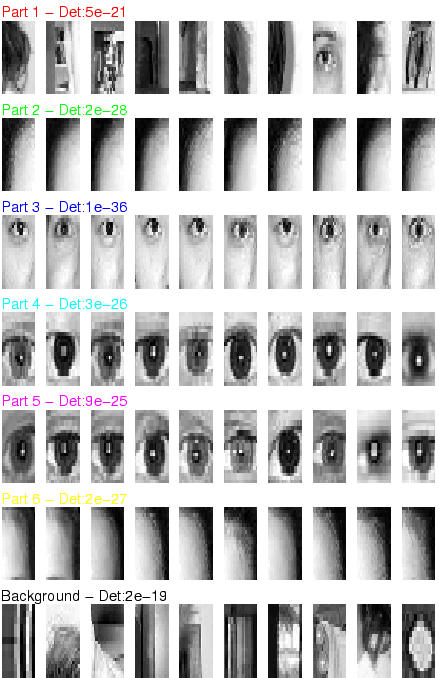 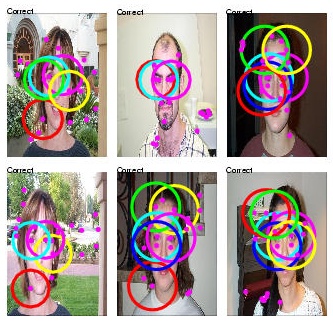 53
Airplanes
Equal error rate: 9.8%
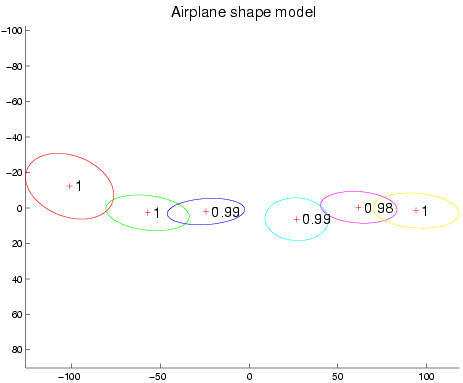 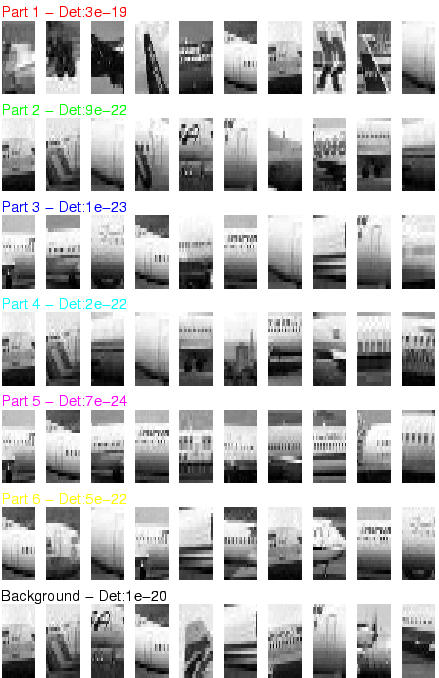 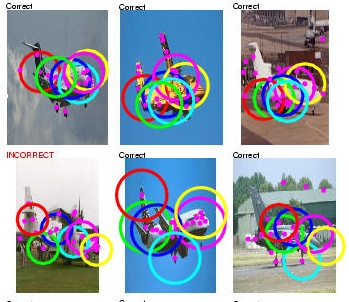 54
Scale-Invariant Cars
Equal error rate: 9.7%
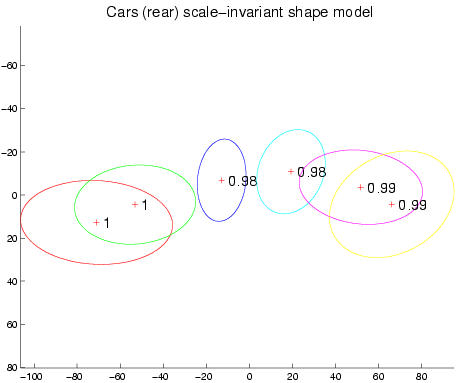 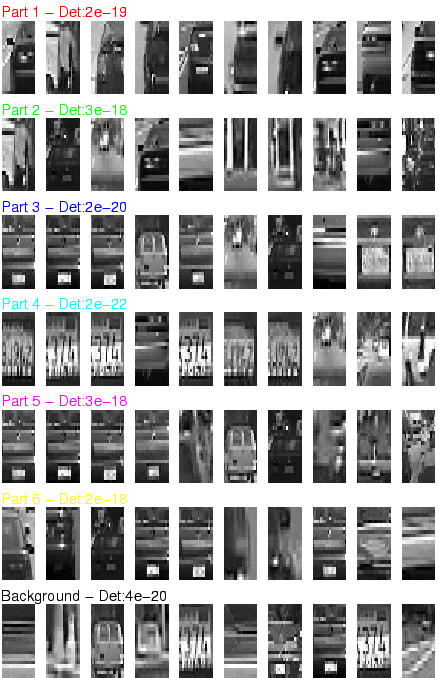 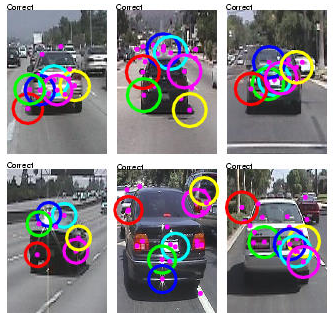 55
Accuracy
Initial Pre-Scaled Experiments
Early Data Set: The CalTech 4
56
Available Today
CalTech 101 and Caltech 256
ImageNet
Pascal VOC dataset
CIFAR-10
MS Coco
Cityscapes
https://analyticsindiamag.com/10-open-datasets-you-can-use-for-computer-vision-projects/
57
Content-Based Image Retrieval
Queries
 Commercial Systems
 Retrieval Features
 Indexing in the FIDS System
 Lead-in to Object Recognition
58
Content-based Image Retrieval (CBIR)
Searching a large database for images that match a query:

What kinds of databases?
What kinds of queries?
What constitutes a match?
How do we make such searches efficient?
59
Applications
Art Collections 
   e.g. Fine Arts Museum of San Francisco
Medical Image Databases
   CT, MRI, Ultrasound, The Visible Human
Scientific Databases
   e.g. Earth Sciences
General Image Collections for Licensing
   Corbis, Getty Images
The World Wide Web
   Google, Microsoft, etc
60
What is a query?
an image you already have
  
a rough sketch you draw
   
a symbolic description of what you want
   e.g. an image of a man and a woman on
   a beach
61
Some Systems You Can Try
Corbis sells sold high-quality images for use in advertising,
   marketing, illustrating, etc. Corbis was sold to a Chinese 
   company, but
 
Getty images now provides the image sales.

 http://www.gettyimages.com/search/2/image?excludenudity=true&sort=best
62
Google Image
Google Images
http://www.google.com/imghp
Try the camera icon.
63
Microsoft Bing
http://www.bing.com/
64
Problem with Text-Based Search
Retrieval for pigs for the color chapter of my book

 Small company (was called Ditto)

 Allows you to search for pictures from web pages
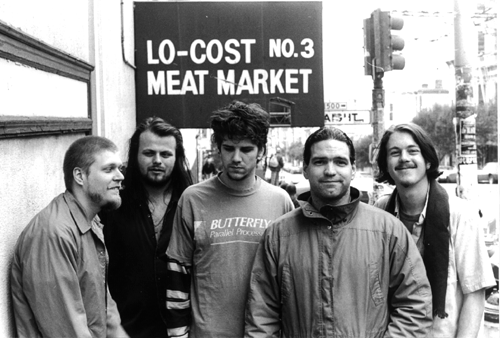 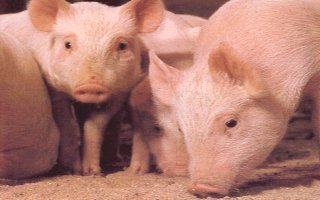 65
Features
Color   (histograms, gridded layout, wavelets)

 Texture (Laws, Gabor filters, local binary pattern)

 Shape (first segment the image, then use statistical
              or structural shape similarity measures)

 Objects and their Relationships 

  This is the most powerful, but you have to be able to
   recognize the objects!
66
Color Histograms
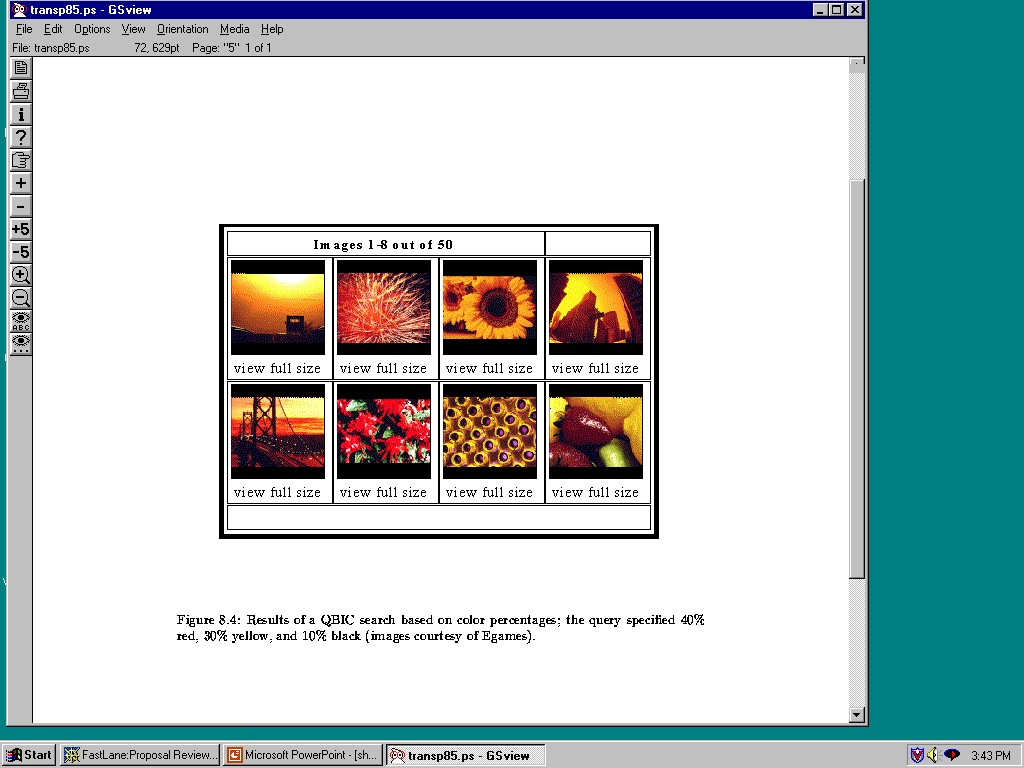 67
Gridded Color
Gridded color distance is the sum of the color distances
in each of the corresponding grid squares.
2
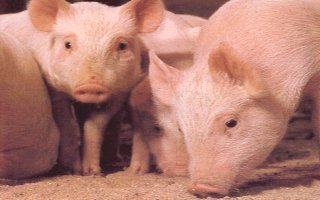 2
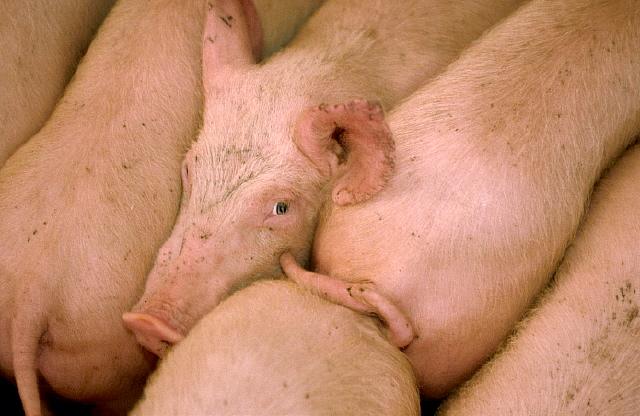 1
1
3
4
3
4
What color distance would you use for a pair of grid squares?
68
Color Layout  (IBM’s Gridded Color)
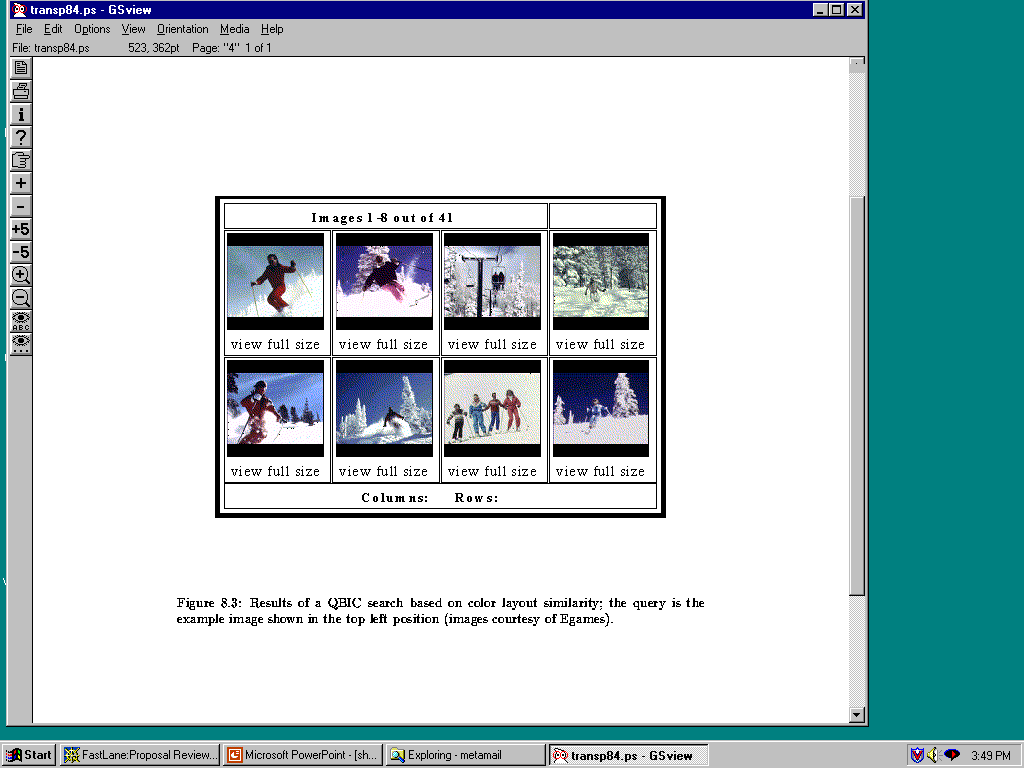 69
Texture Distances
Pick and Click (user clicks on a pixel and system
   retrieves images that have in them a region with
   similar texture to the region surrounding it.

 Gridded (just like gridded color, but use texture).

 Histogram-based (e.g. compare the LBP histograms).
70
Laws Texture
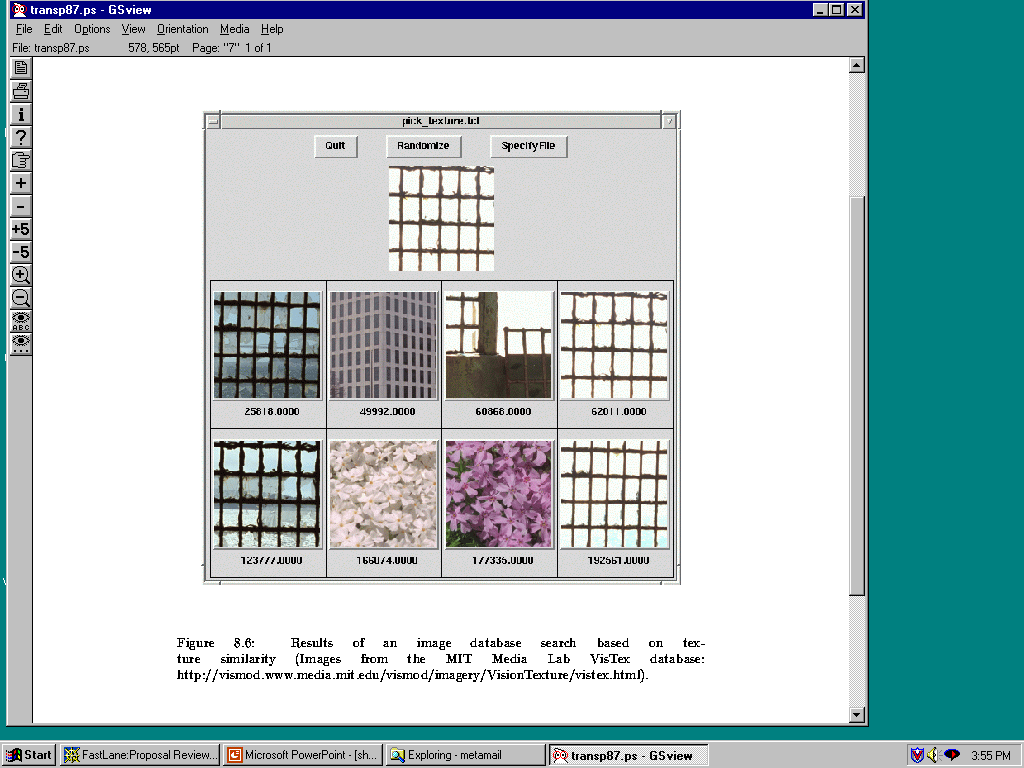 71
Shape Distances
Shape goes one step further than color and texture.

 It requires identification of regions to compare.

 There have been many shape similarity measures
   suggested for pattern recognition that can be used
   to construct shape distance measures.
72
Global Shape Properties:Projection Matching
0
4
1
3
2
0
Feature Vector
(0,4,1,3,2,0,0,4,3,2,1,0)
0   4   3   2   1   0
In projection matching, the horizontal and vertical
projections form a histogram.
What are the weaknesses of this method? strengths?
73
Global Shape Properties:Tangent-Angle Histograms
135
0   30     45           135
Is this feature invariant to starting point?
Is it invariant to size, translation, rotation?
74
Boundary Matching
Fourier Descriptors

 Sides and Angles

 Elastic Matching
The distance between query shape and image shape
has two components:

1. energy required to deform the query shape into
    one that best matches the image shape

2. a measure of how well the deformed query matches
    the image
75
Del Bimbo Elastic Shape Matching
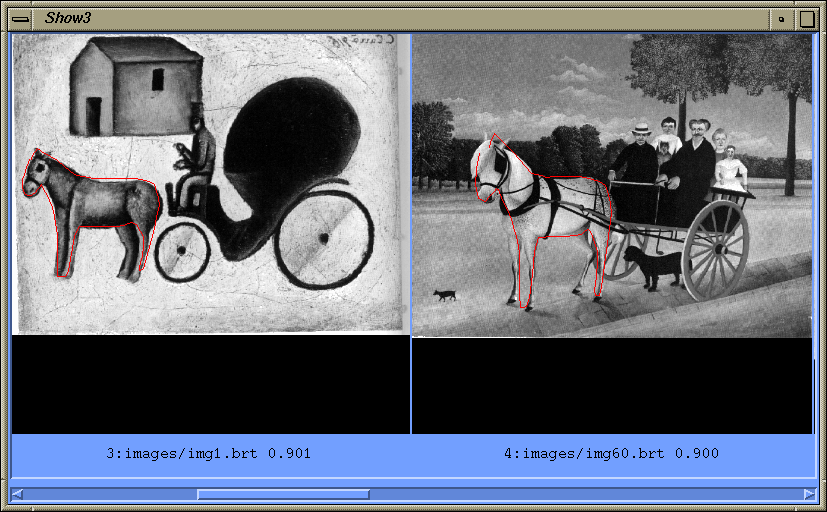 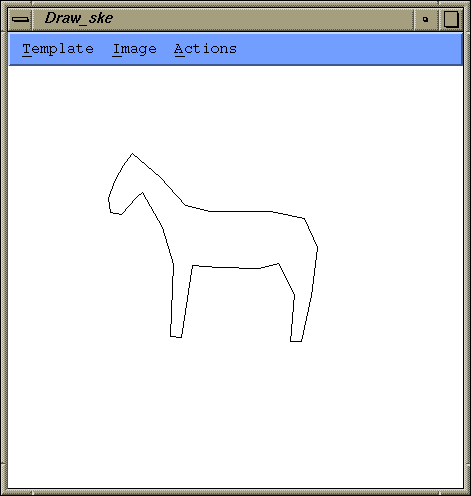 query
retrieved images
76
Regions and Relationships
Segment the image into regions

 Find their properties and interrelationships

 Construct a graph representation with
   nodes for regions and edges for 
   spatial relationships

 Use graph matching to compare images
Like 
what?
77
Blobworld (Carson et al, 1999)
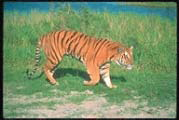 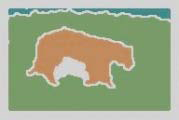 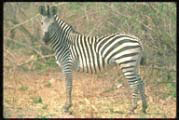 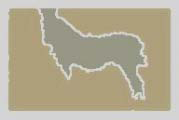 Segmented the query (and all database images) using EM on color+texture
Allowed users to select the most important region and what characteristics of it (color, texture, location)
Asked users if the background was also important
78
Tiger Image as a Graph (motivated by Blobworld)
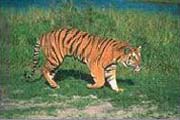 sky
image
above
adjacent
above
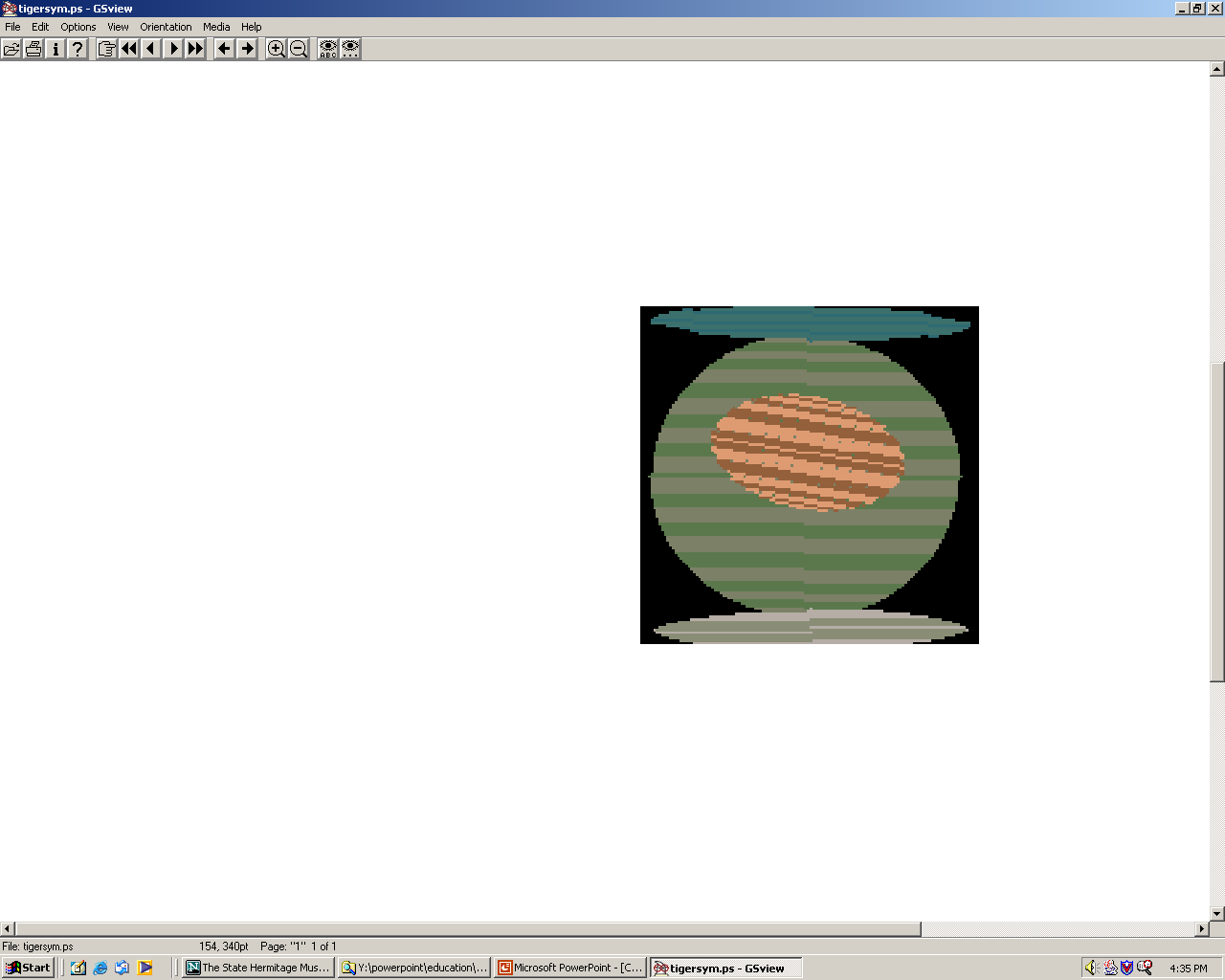 inside
tiger
grass
above
adjacent
above
sand
79
abstract regions
Andy Berman’s FIDS System
   multiple distance measures
   Boolean and linear combinations
   efficient indexing using images as keys
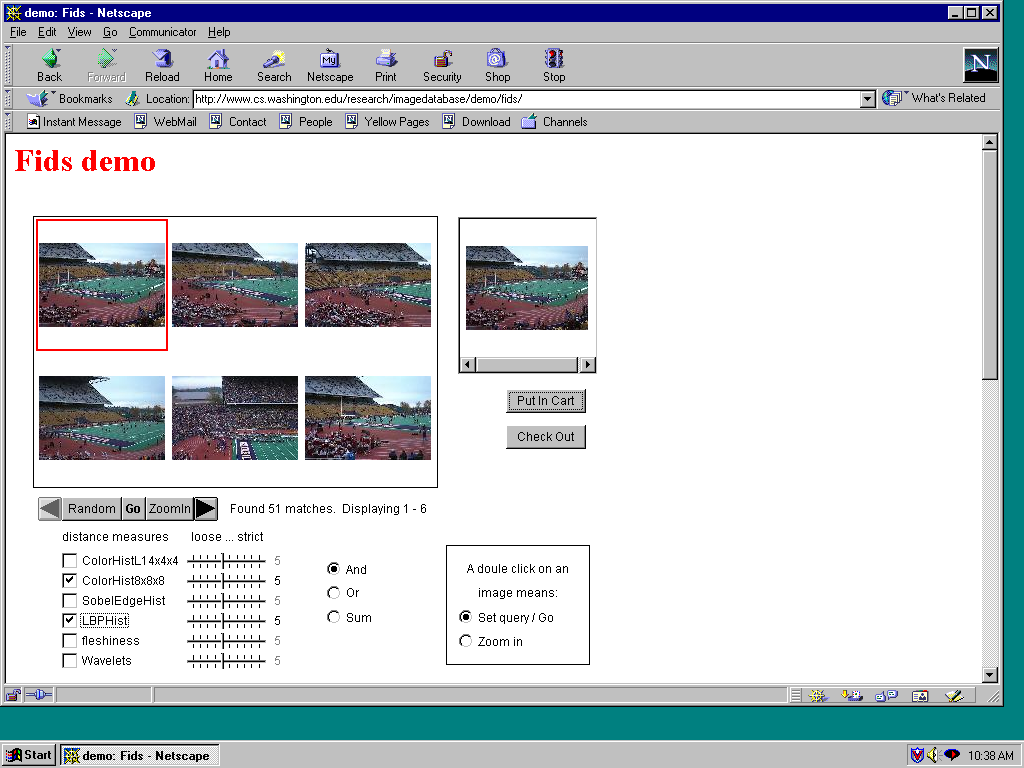 80
Andy Berman’s FIDS System:

Use of key images and the triangle inequality
for efficient retrieval. d(I,Q) >= |d((I,K) – d(Q,K)|
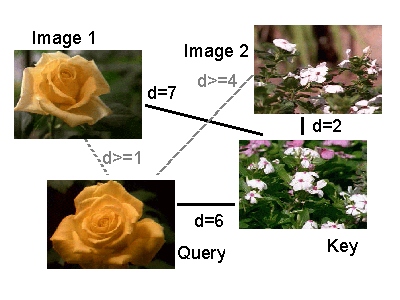 81
Andy Berman’s FIDS System:

Bare-Bones Triangle Inequality Algorithm
Offline

    1. Choose a small set of key images

    2. Store distances from database images to keys

Online (given query Q)

   1. Compute the distance from Q to each key

    2.  Obtain lower bounds on distances to database images

    3.  Threshold or return all images in order of lower bounds
82
Andy Berman’s FIDS System:
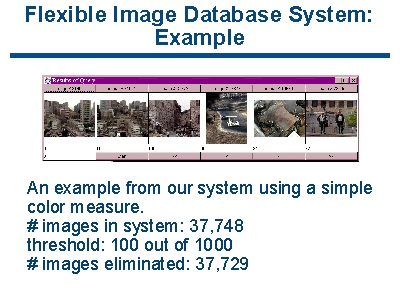 83
Different Features
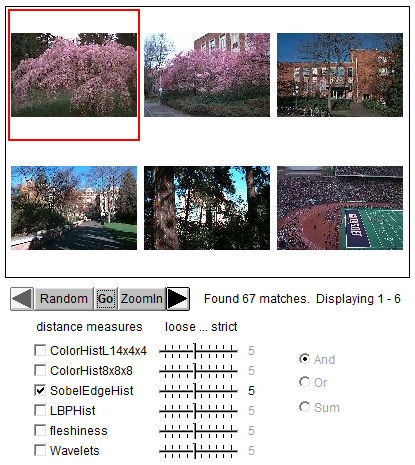 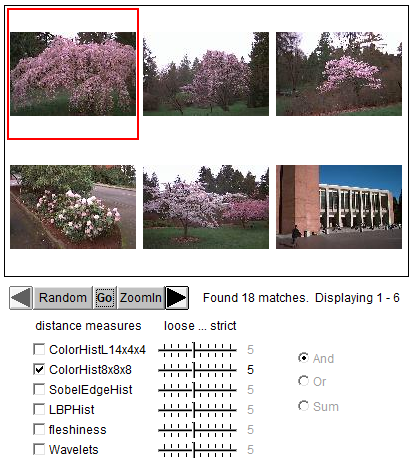 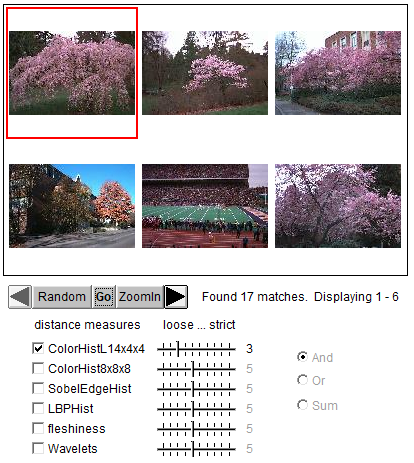 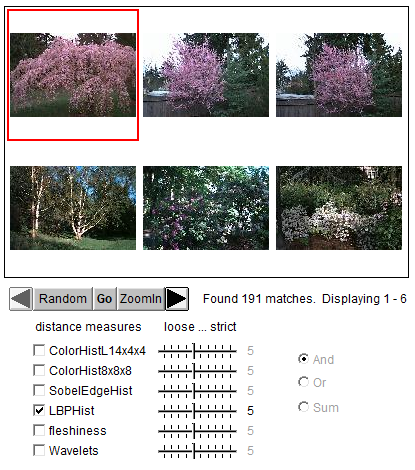 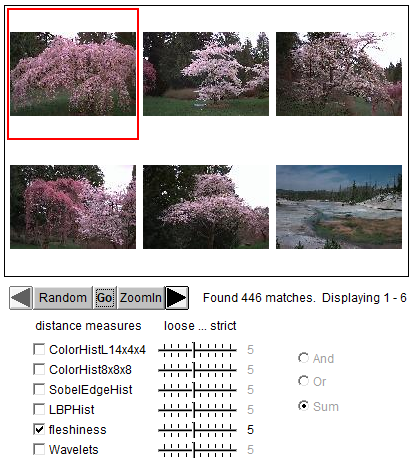 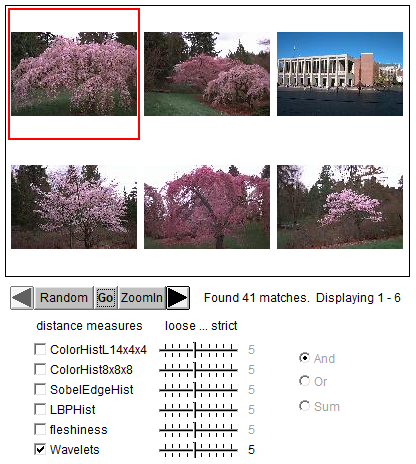 Combined Features
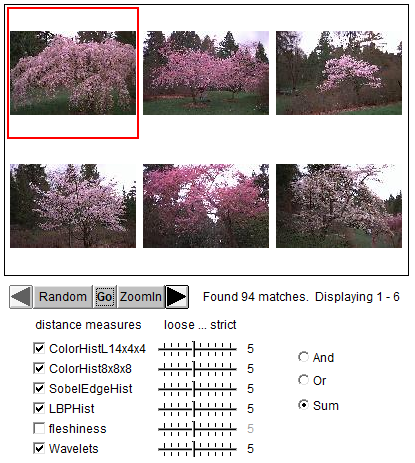 Another example: different features
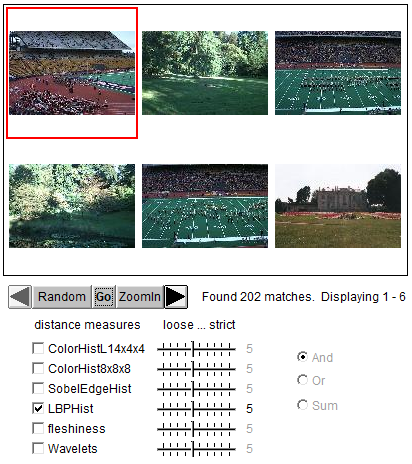 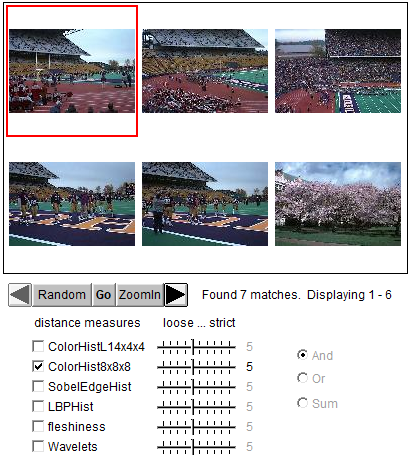 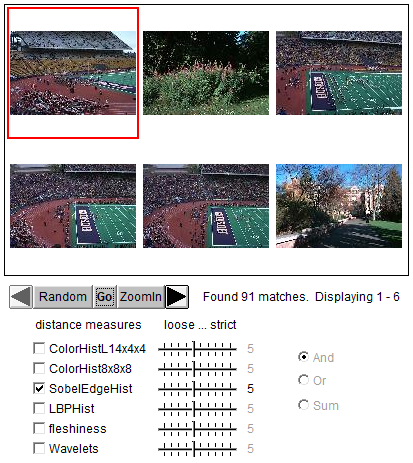 Combined Features
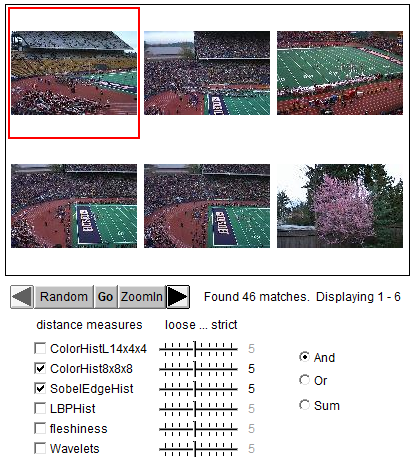 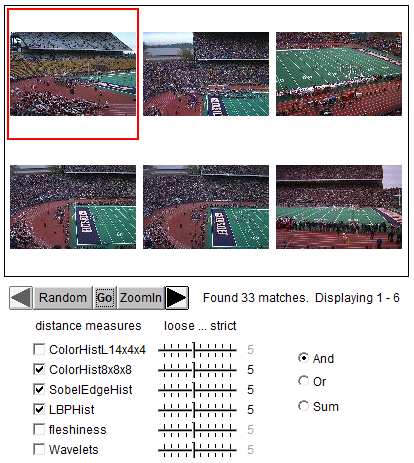 Another example: different features
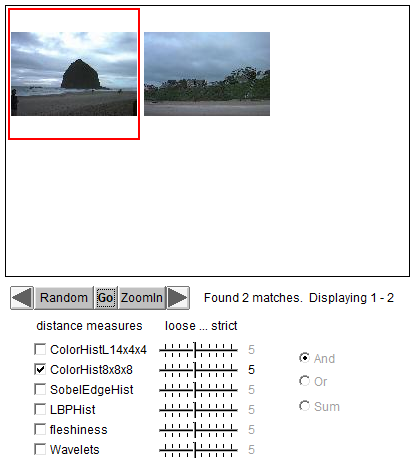 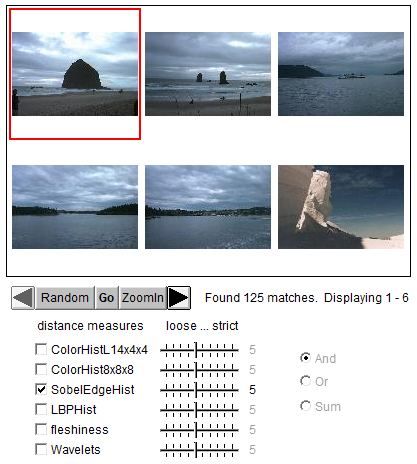 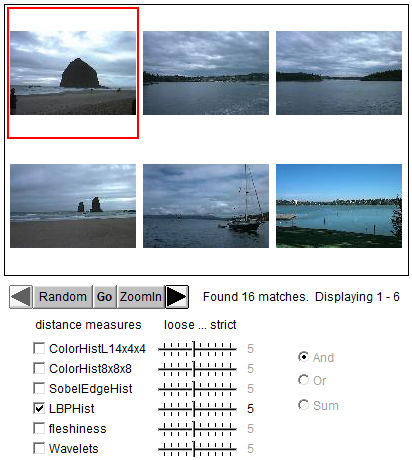 Different ways for combination
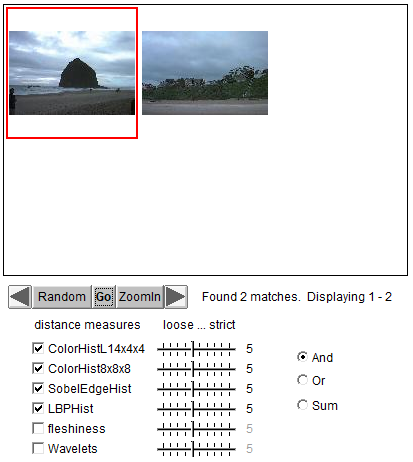 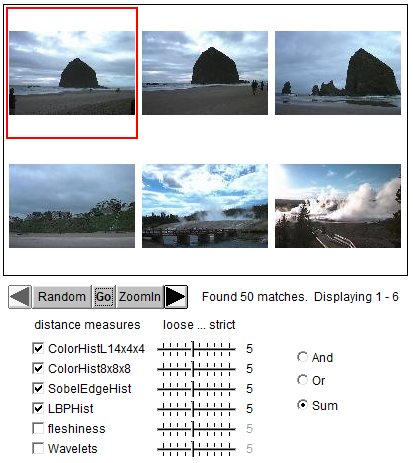 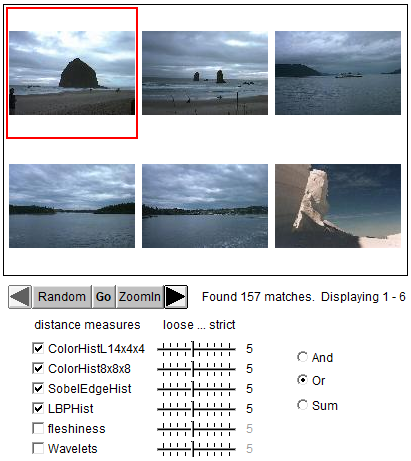 Different weights on features
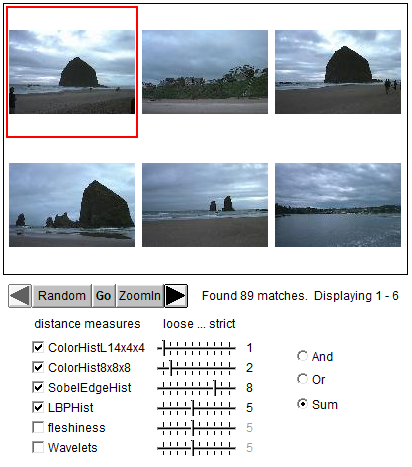 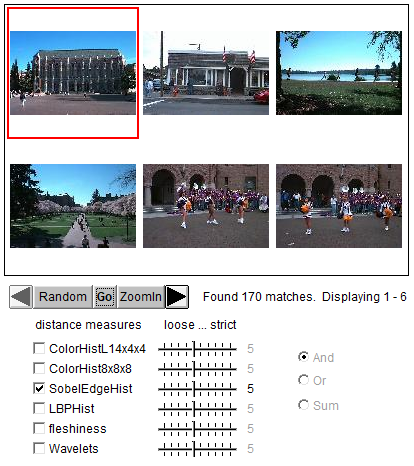 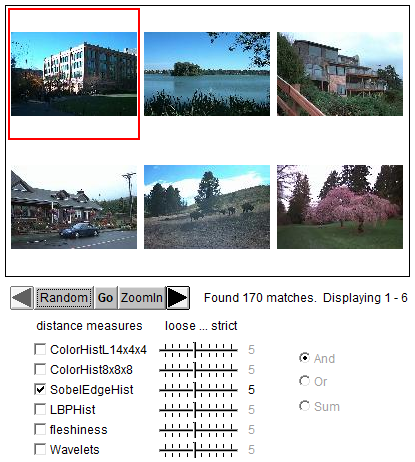 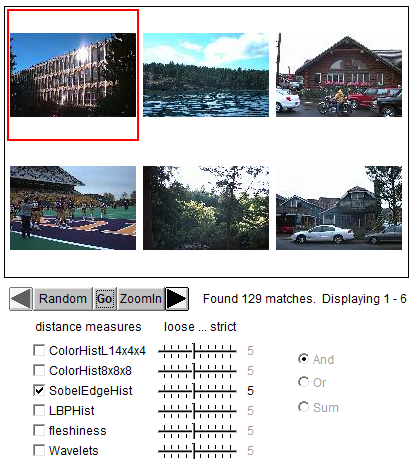 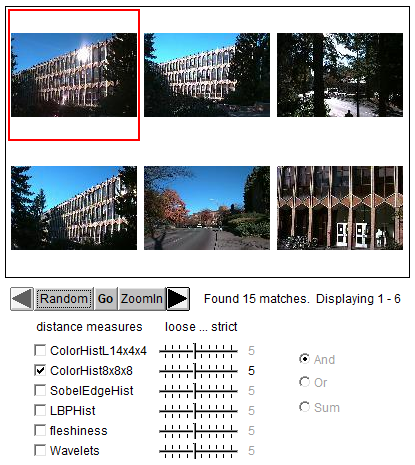 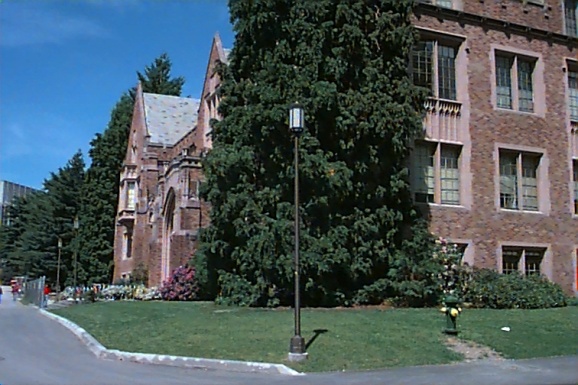 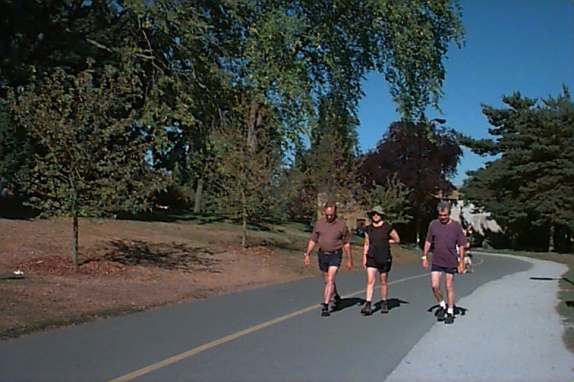 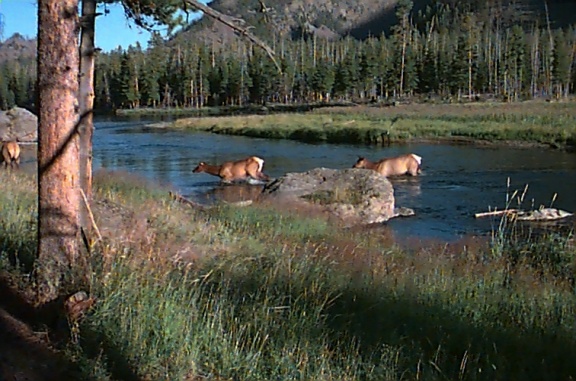 Weakness of Low-level Features
Can’t capture the high-level concepts
93
Yi Li’s Overall Approach
Develop object recognizers for common objects

 Use these recognizers to design a new set of both
   low- and mid-level features

 Design a learning system that can use these 
   features to recognize classes of objects
94
Building Features: Consistent Line Clusters (CLC)
A Consistent Line Cluster is a set of lines that are homogeneous in terms of some line features.
Color-CLC: The lines have the same color feature.

Orientation-CLC: The lines are parallel to each other or converge to a common vanishing point.

Spatially-CLC: The lines are in close proximity to each other.
95
Experimental Evaluation
Object Recognition 
97 well-patterned buildings (bp): 97/97
44 not well-patterned buildings (bnp): 42/44
16 not patterned non-buildings (nbnp): 15/16 (one false positive)
25 patterned non-buildings (nbp): 0/25
CBIR
96
[Speaker Notes: 19, 20 , 21, 22]
Experimental Evaluation   Well-Patterned Buildings
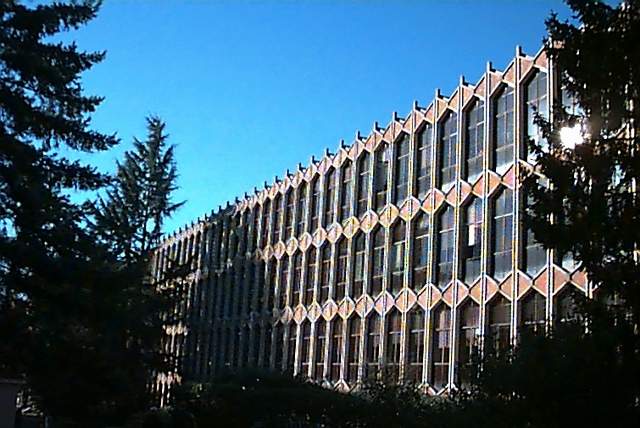 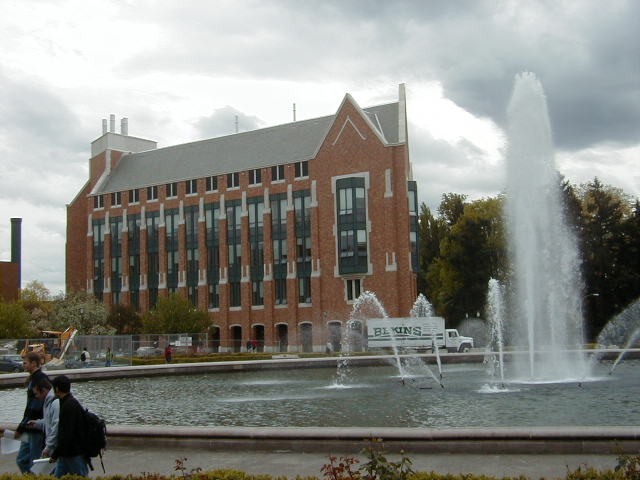 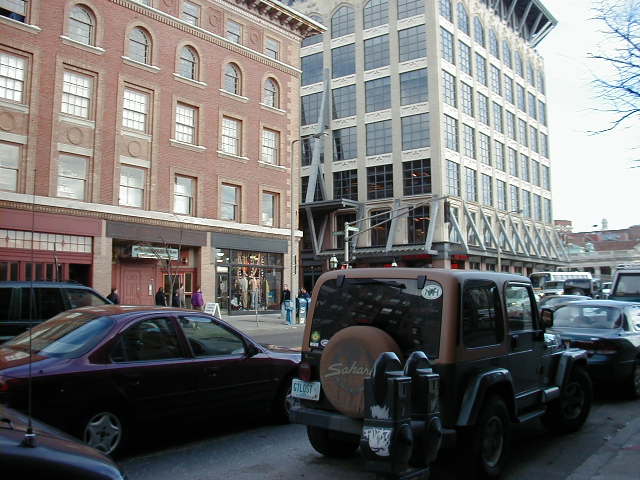 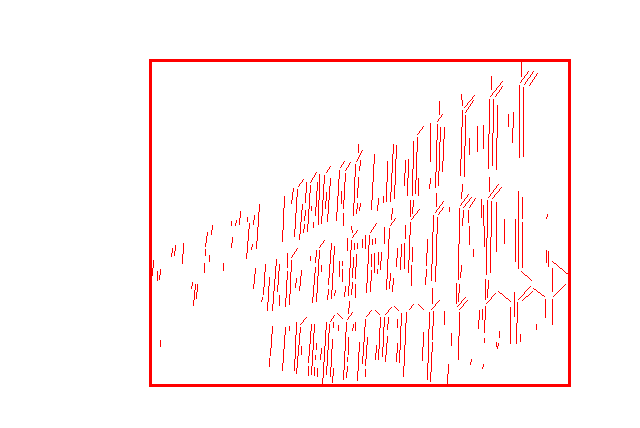 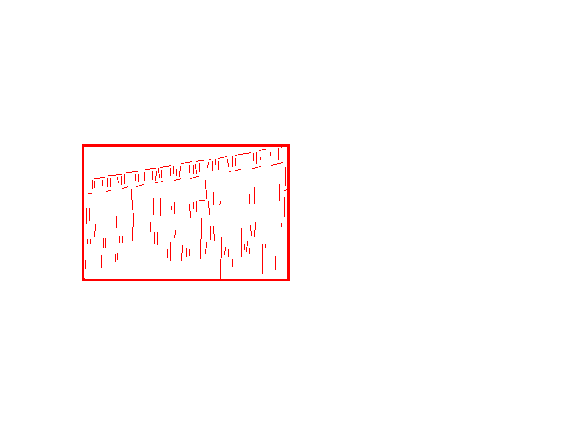 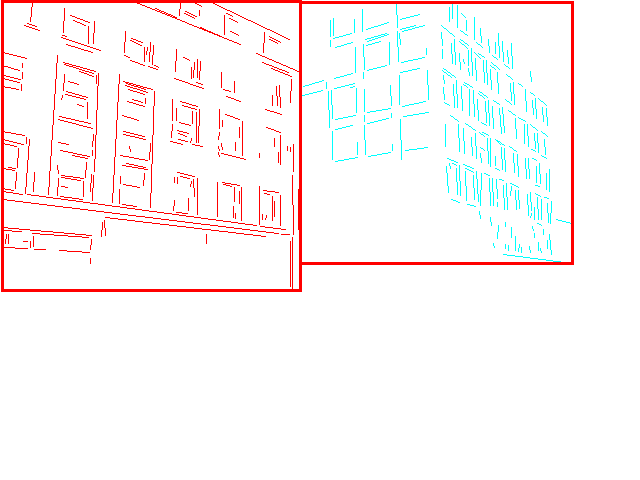 97
[Speaker Notes: 19, 20 , 21, 22]
Experimental Evaluation   Non-Well-Patterned Buildings
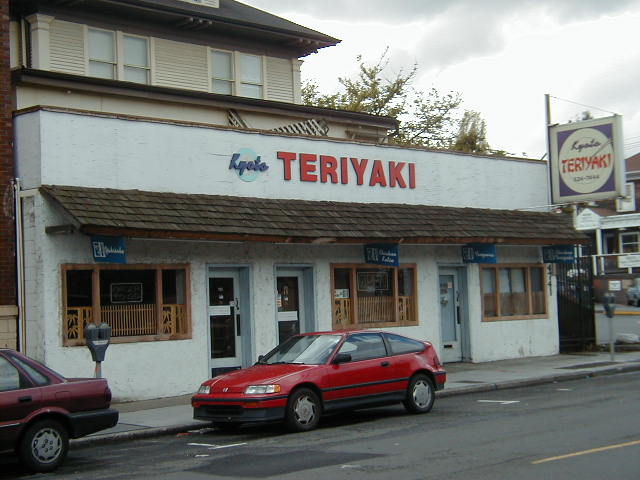 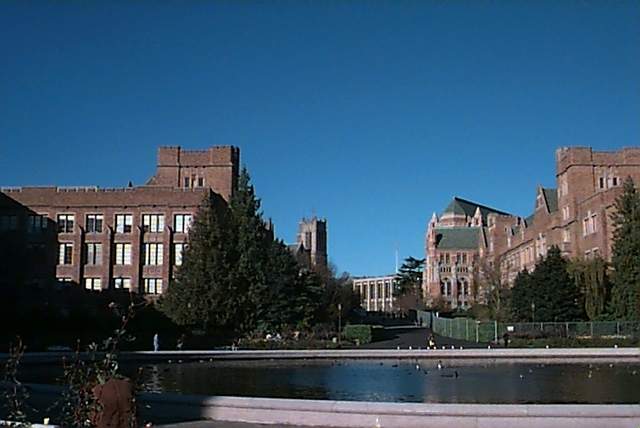 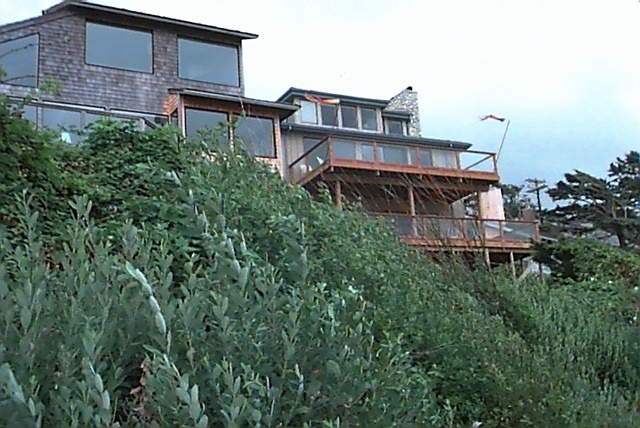 False negative
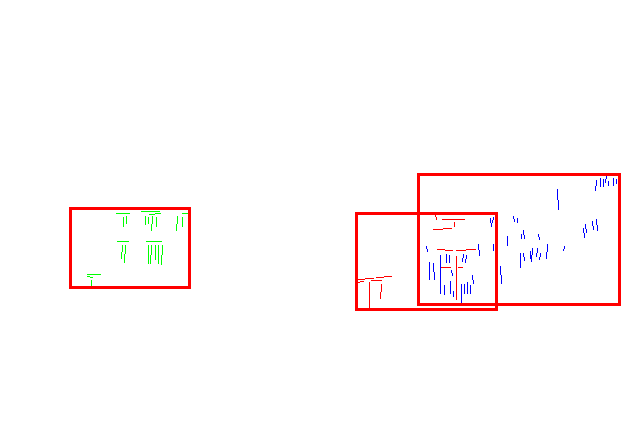 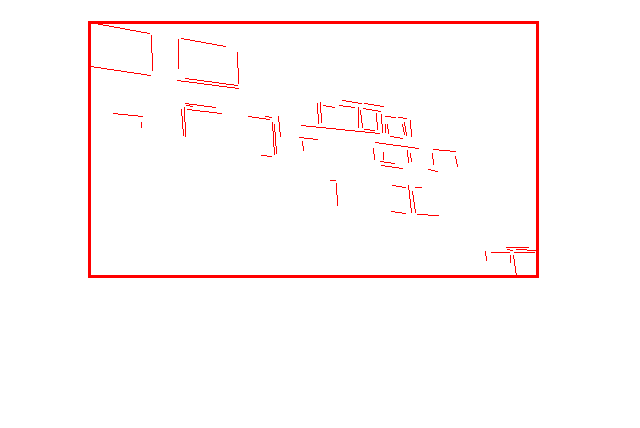 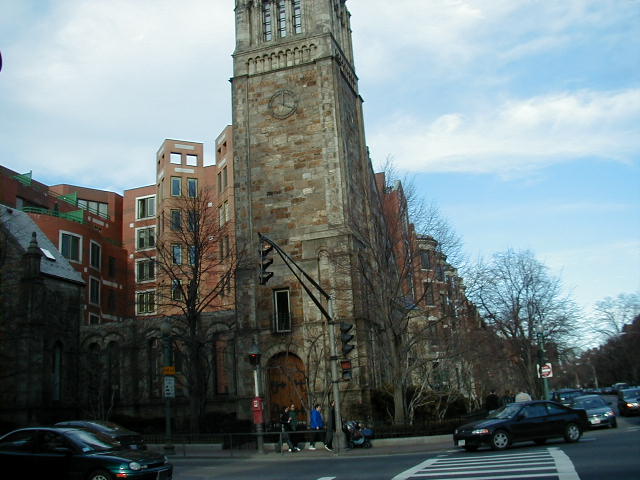 False negative
98
[Speaker Notes: 19, 20 , 21, 22]
Experimental Evaluation   Non-Well-Patterned Non-Buildings
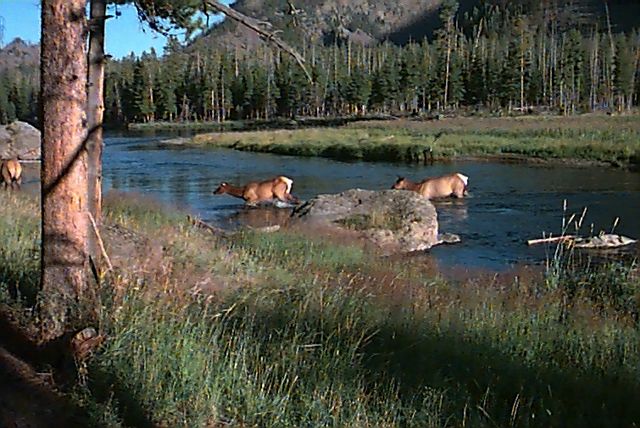 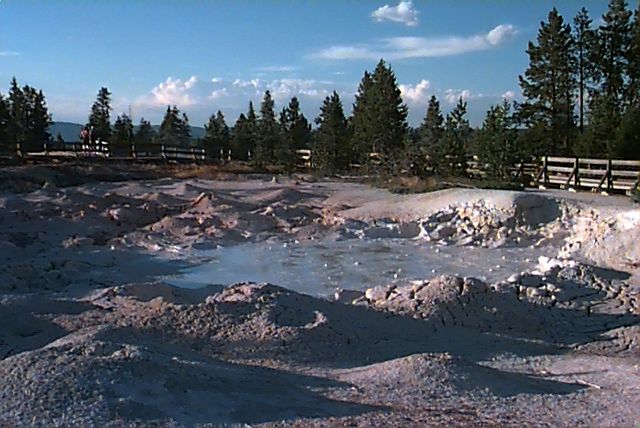 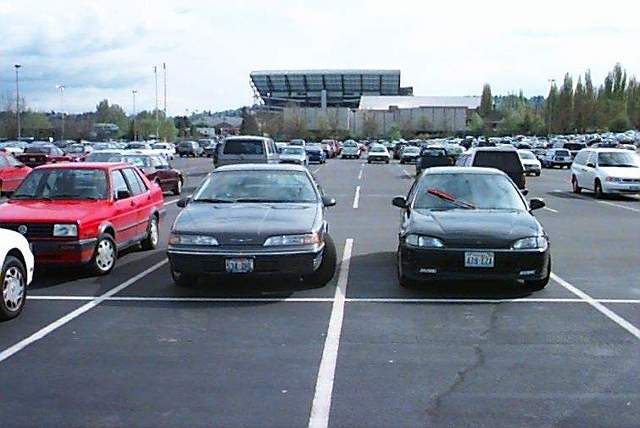 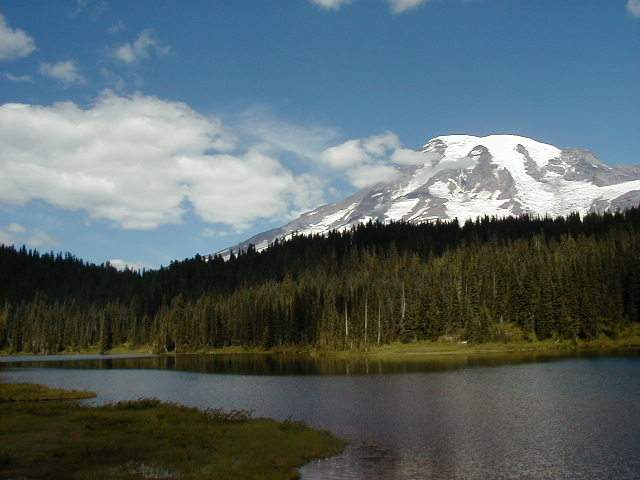 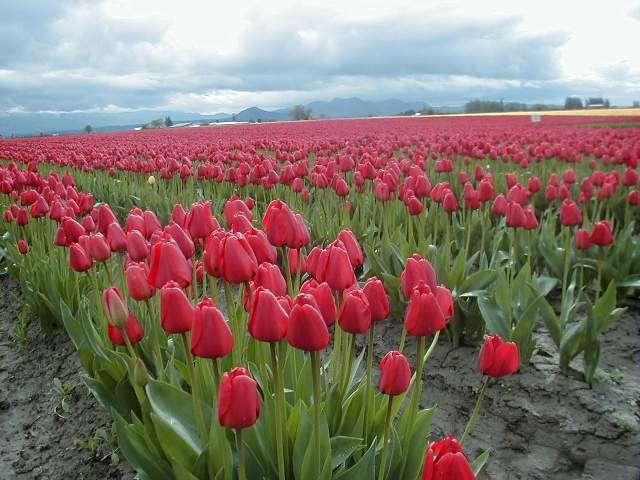 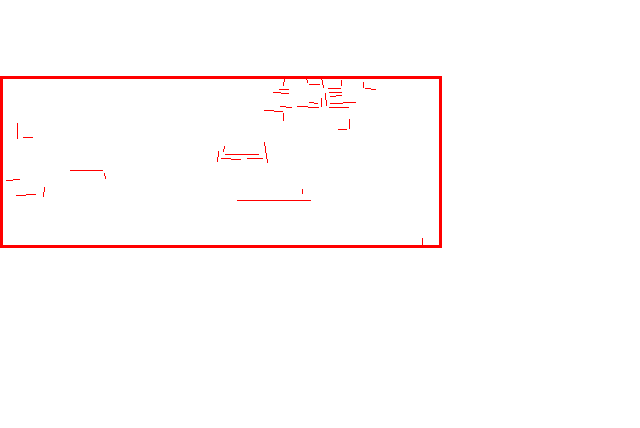 False positive
99
[Speaker Notes: 19, 20 , 21, 22]
Experimental EvaluationWell-Patterned Non-Buildings (false positives)
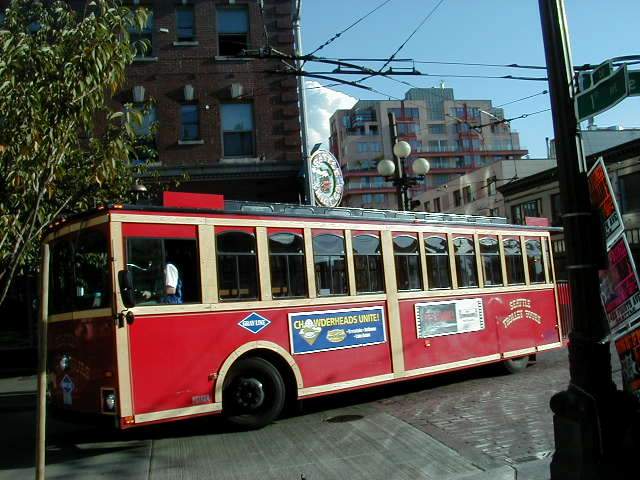 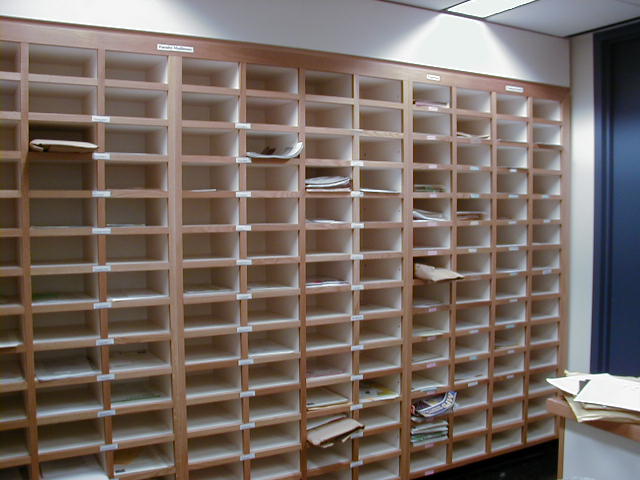 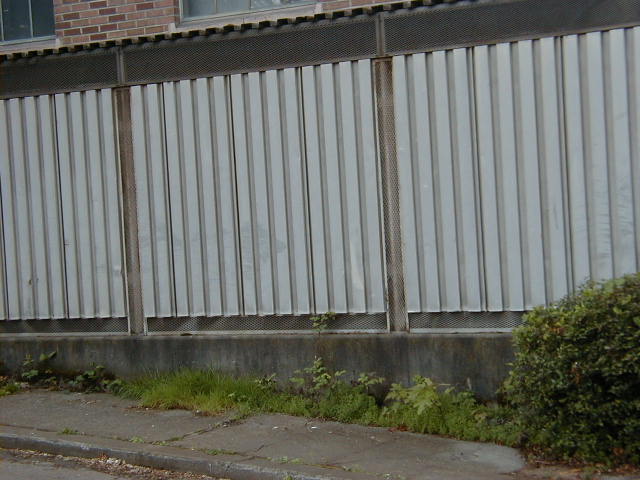 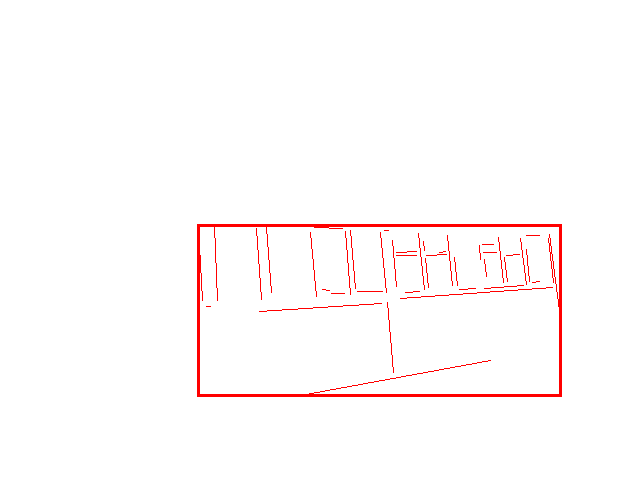 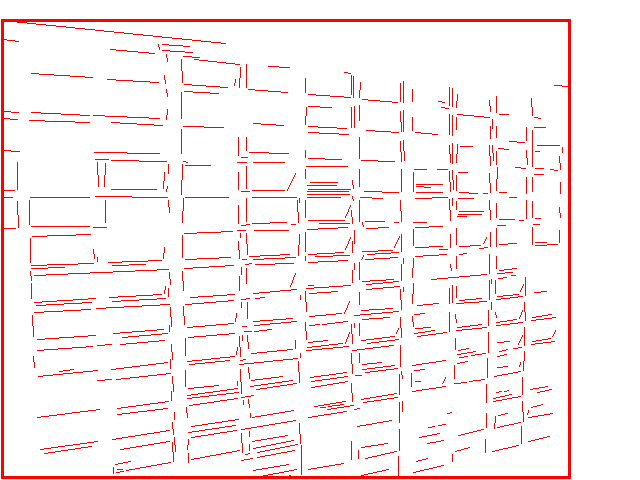 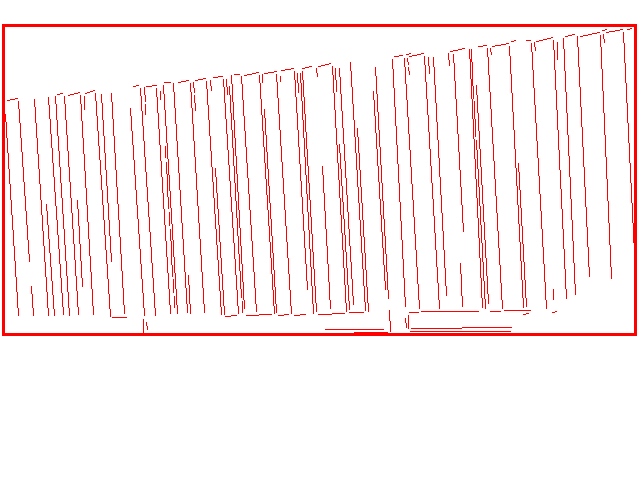 100
[Speaker Notes: 19, 20 , 21, 22]
Experimental Evaluation (CBIR)
101
[Speaker Notes: Figure l-4 (false examples)
Figure 23 (false yellowstone)]
Experimental Evaluation (CBIR)        False positives from Yellowstone
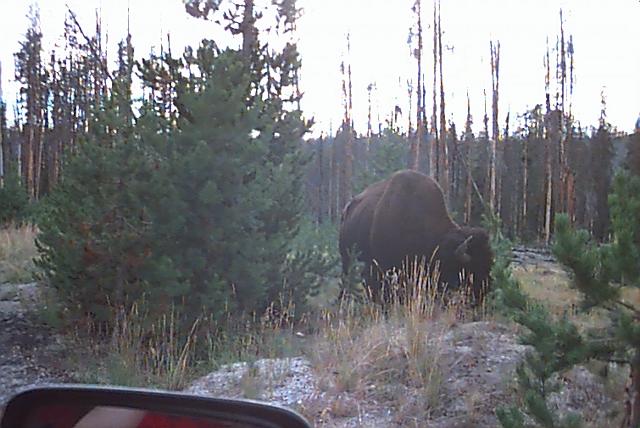 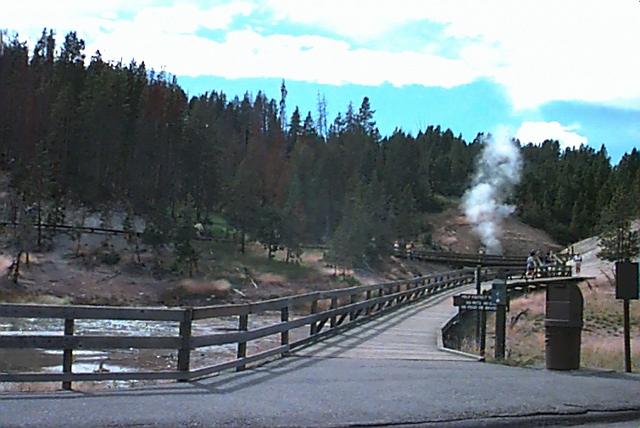 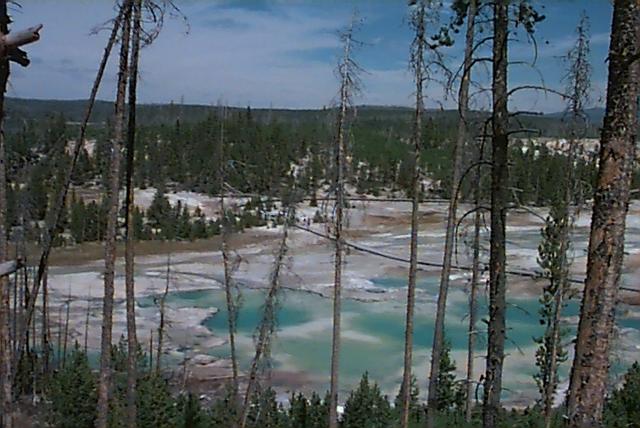 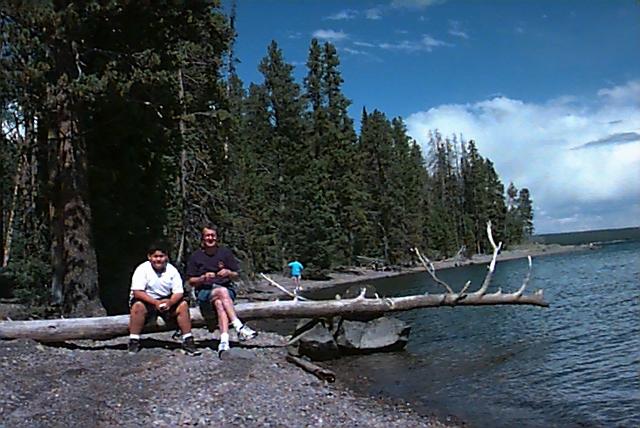 102
[Speaker Notes: Figure l-4 (false examples)
Figure 23 (false yellowstone)]